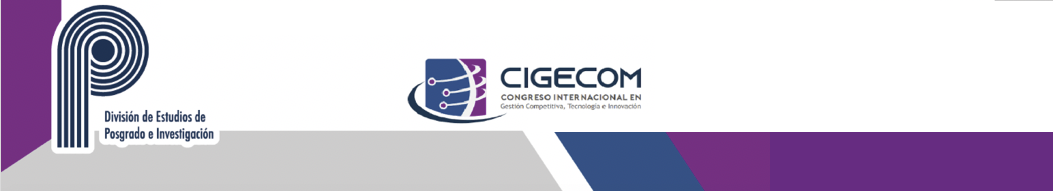 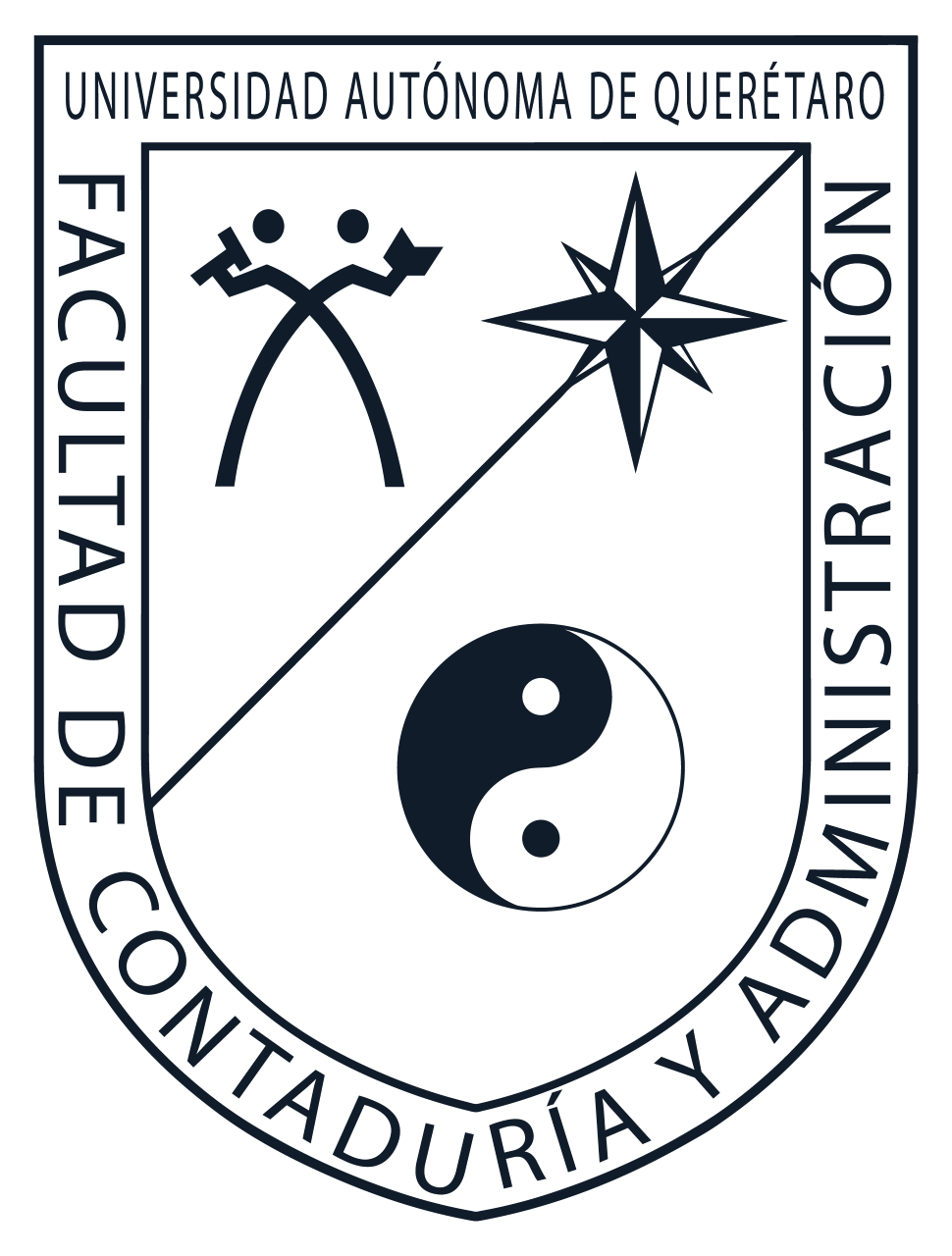 Facultad de Contaduría y Administración- 10, 11 y 12 de noviembre 2021
Universidad Autónoma de Querétaro
Maestría en Ciencias Económico Administrativas
La Economía Circular: una alternativa para la industria del plástico
Diana Angely Verduzco Valenzuela
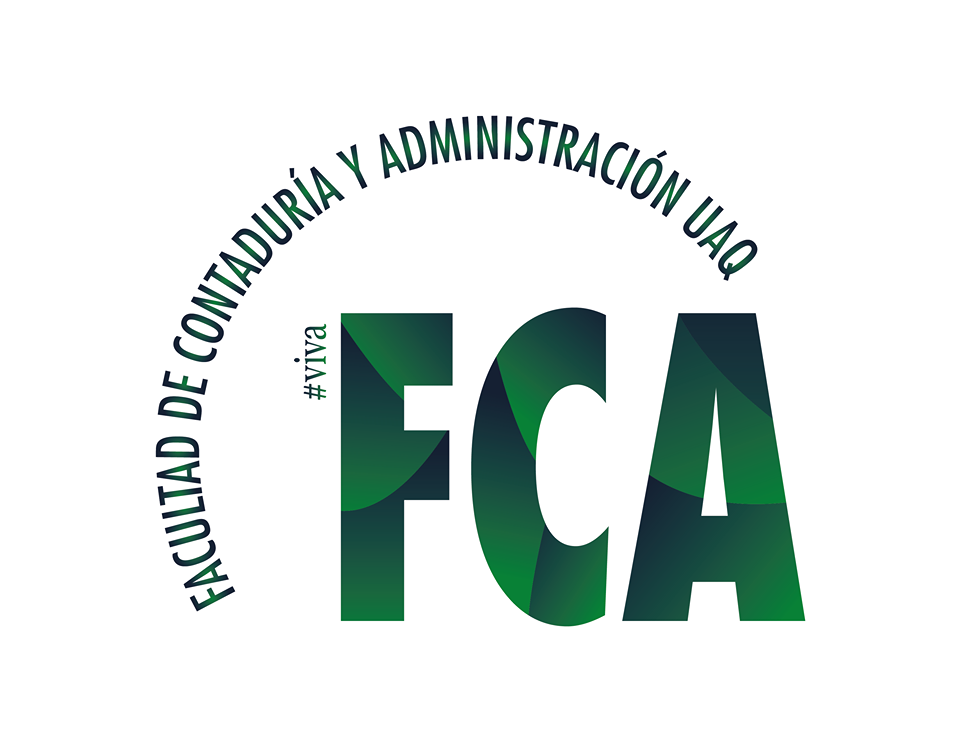 DIRECTOR DE TESIS
Dra. Graciela Lara Gómez
La Economía Circular: una alternativa para la industria del plástico
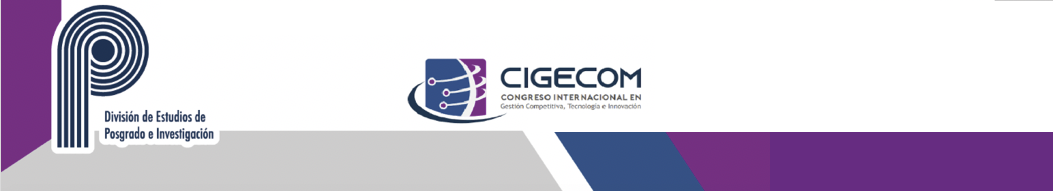 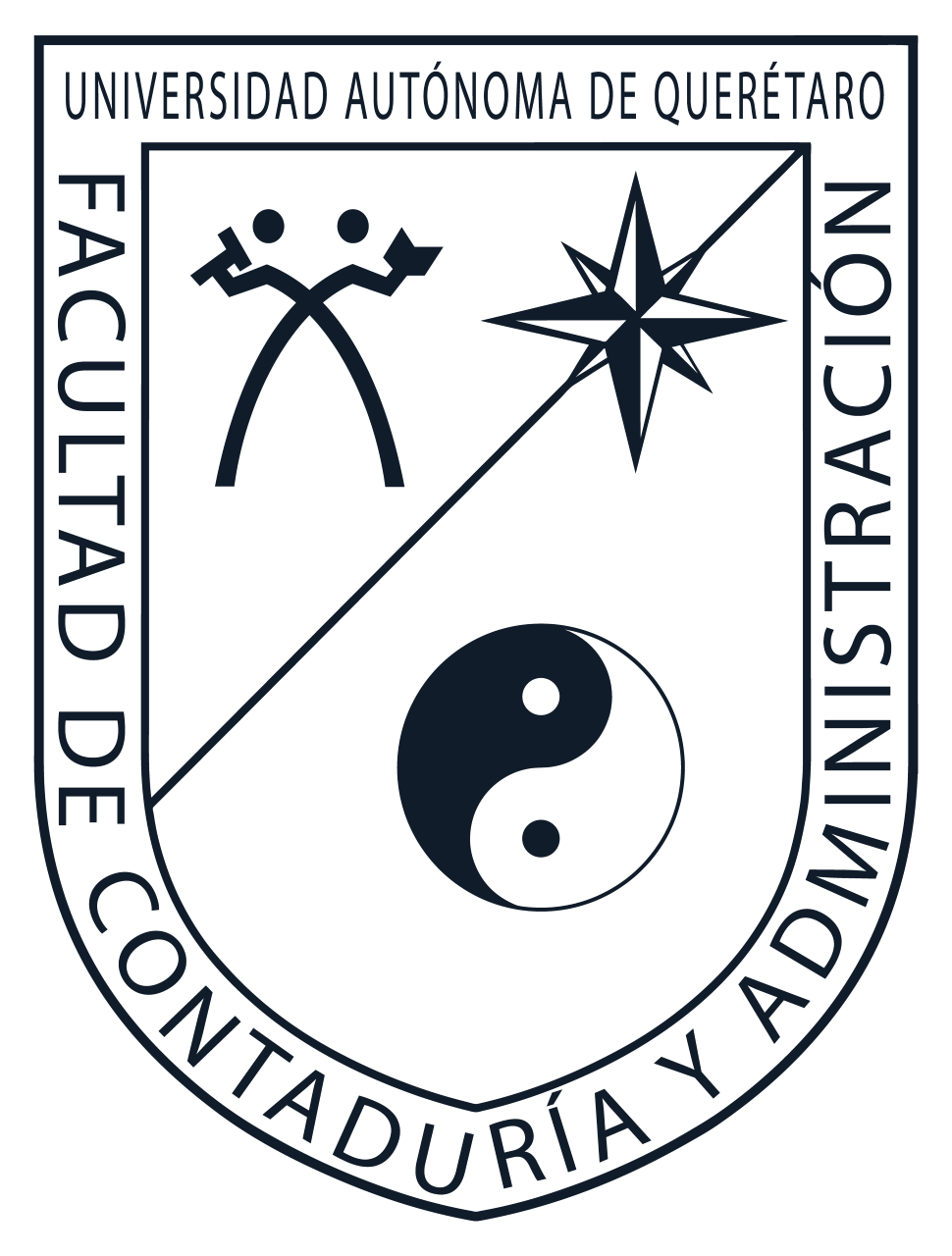 Facultad de Contaduría y Administración- 10, 11 y 12 de noviembre 2021
Universidad Autónoma de Querétaro
Justificación
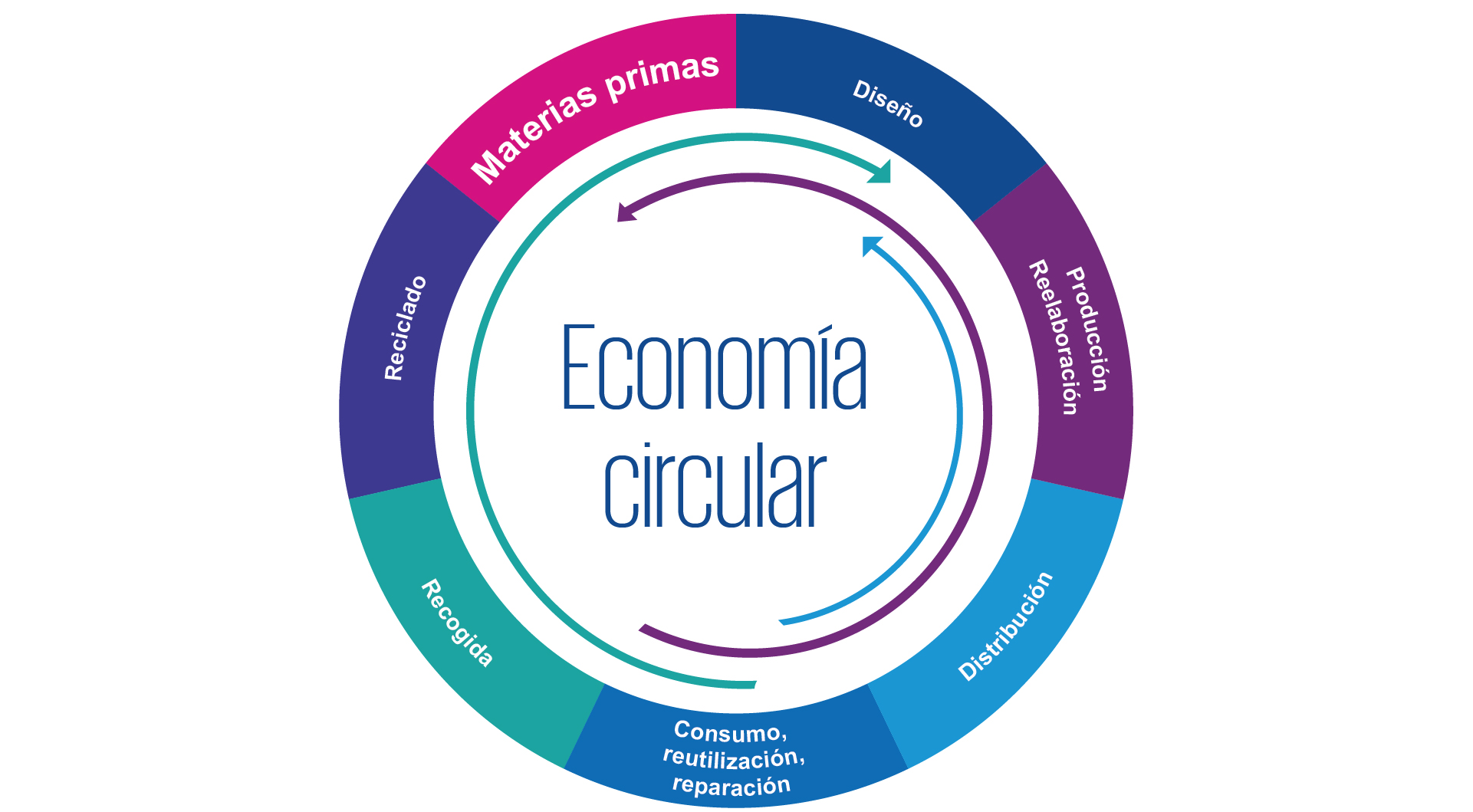 Alternativa para lograr un desarrollo económico integral, que atienda las necesidades económicas,  sociales y medioambientales.
Plástico: material polémico en la actualidad; principal causante de contaminación, pero un área de oportunidad en la EC.
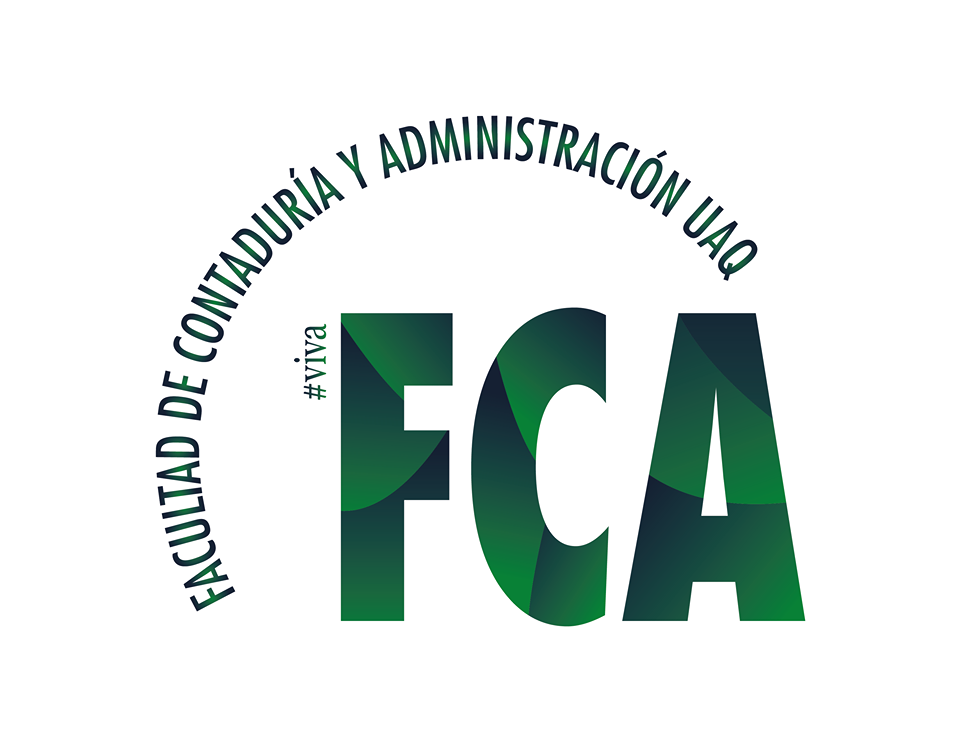 Diana Angely Verduzco Valenzuela – Maestría en Ciencias Económico Administrativas – (6to cuatrimestre)
La Economía Circular: una alternativa para la industria del plástico
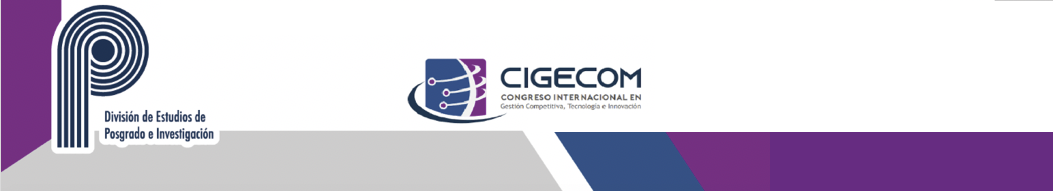 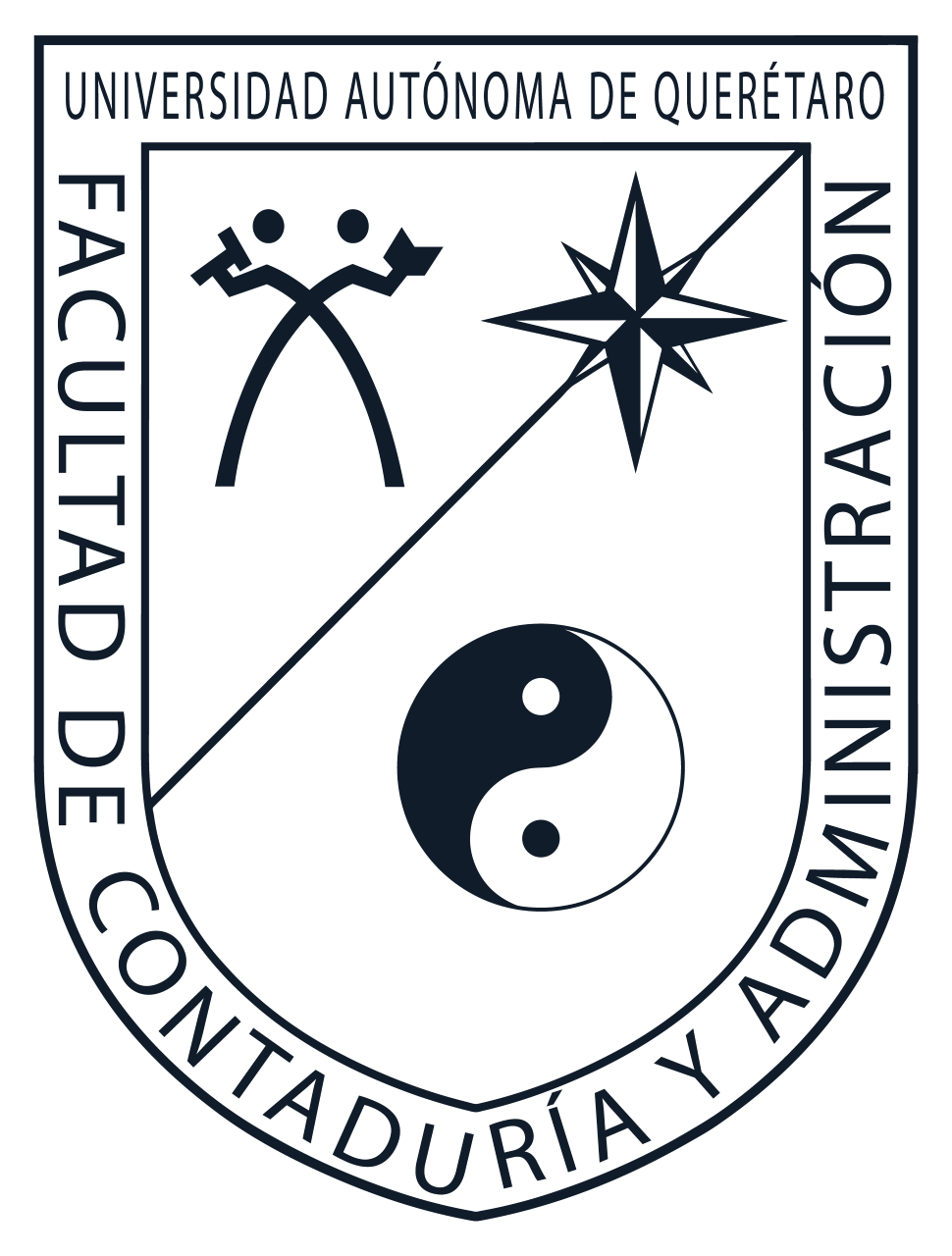 Facultad de Contaduría y Administración- 10, 11 y 12 de noviembre 2021
Universidad Autónoma de Querétaro
Justificación
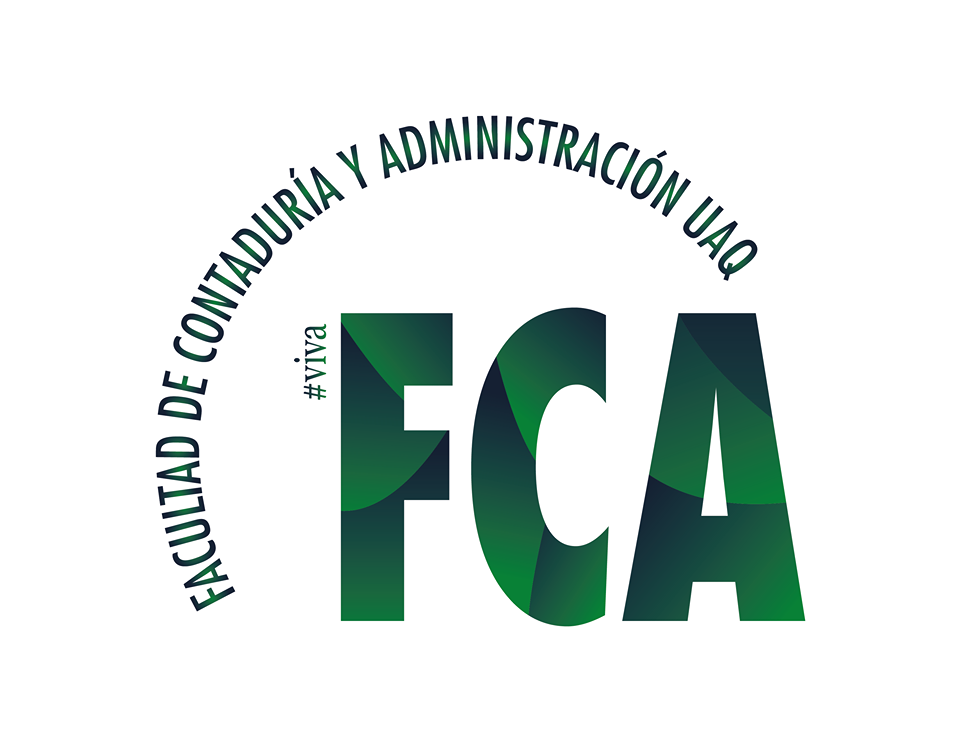 Diana Angely Verduzco Valenzuela – Maestría en Ciencias Económico Administrativas – (6to cuatrimestre)
La Economía Circular: una alternativa para la industria del plástico
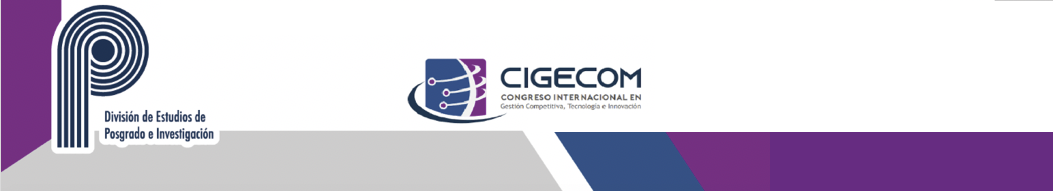 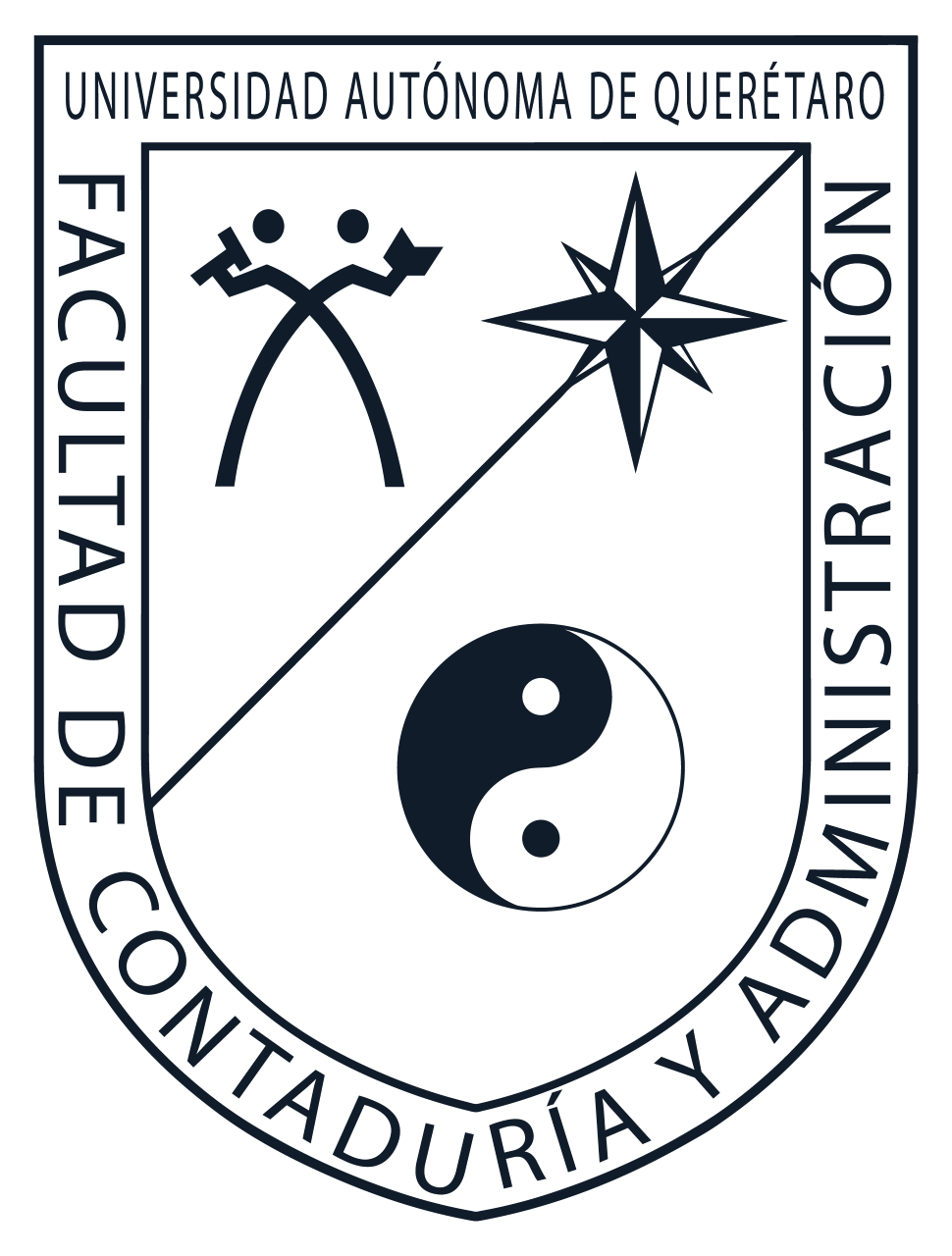 Facultad de Contaduría y Administración- 10, 11 y 12 de noviembre 2021
Universidad Autónoma de Querétaro
Aproximación teórica
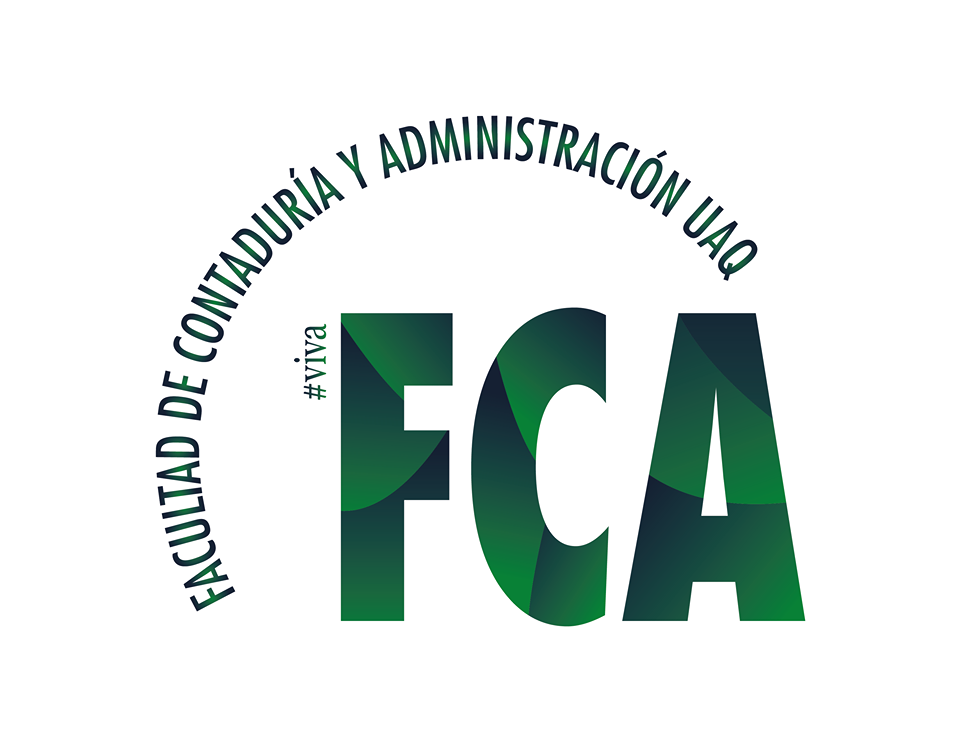 Diana Angely Verduzco Valenzuela – Maestría en Ciencias Económico Administrativas – (6to cuatrimestre)
La Economía Circular: una alternativa para la industria del plástico
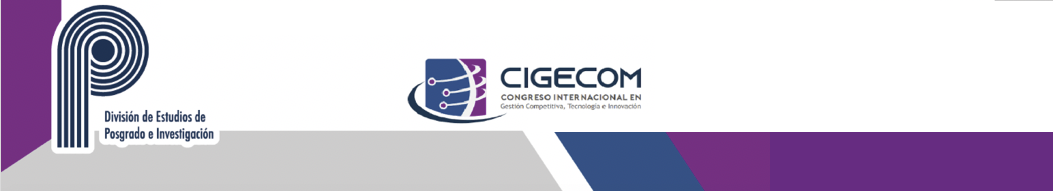 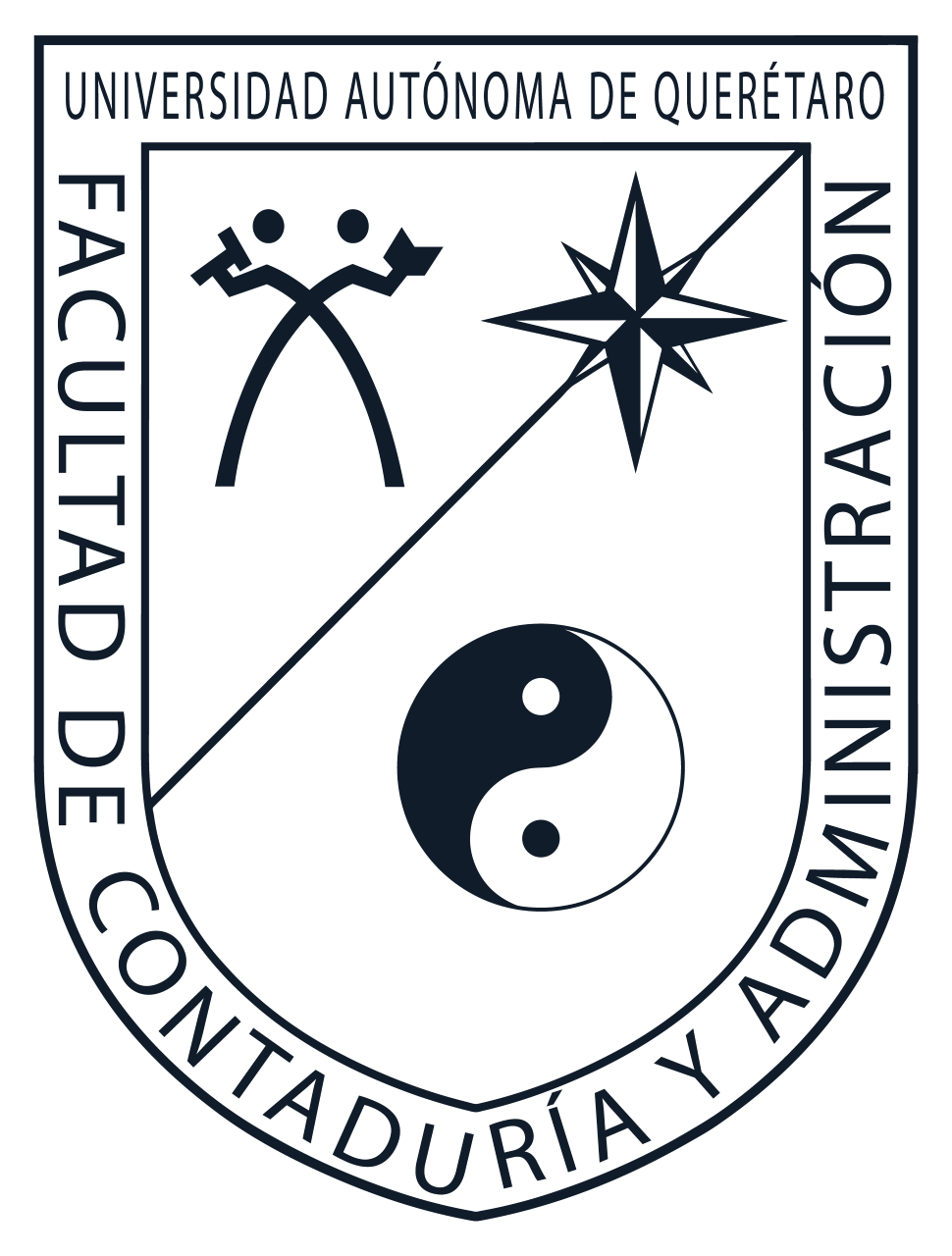 Facultad de Contaduría y Administración- 10, 11 y 12 de noviembre 2021
Universidad Autónoma de Querétaro
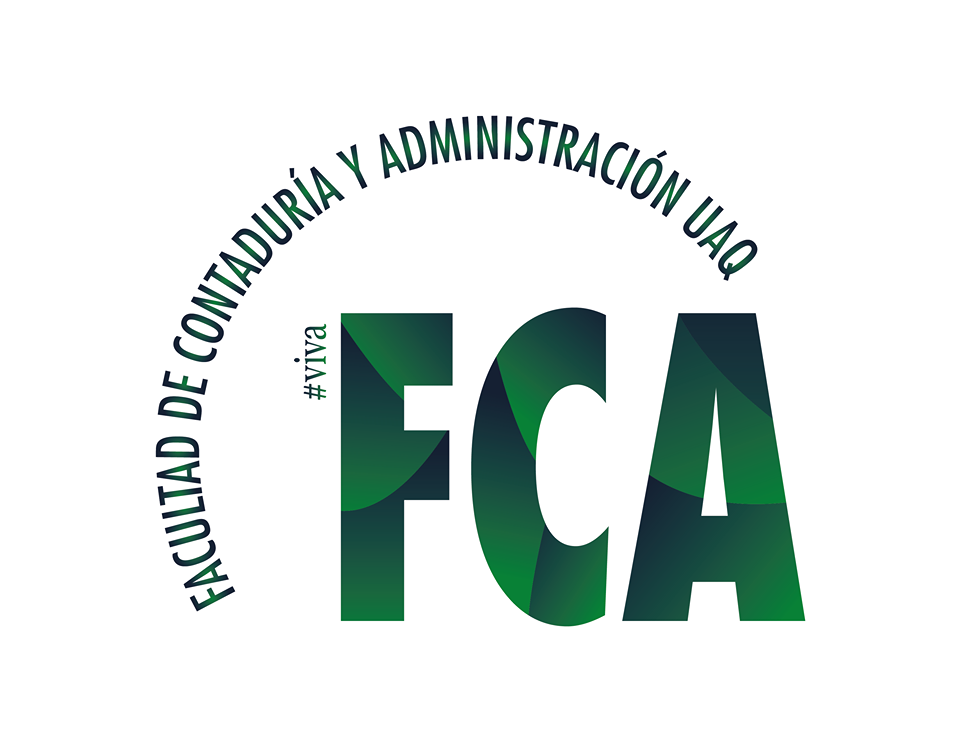 Diana Angely Verduzco Valenzuela – Maestría en Ciencias Económico Administrativas – (6to cuatrimestre)
La Economía Circular: una alternativa para la industria del plástico
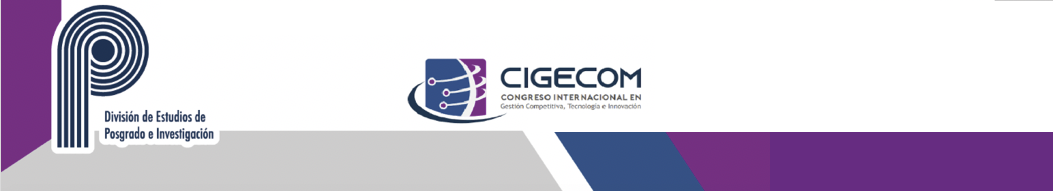 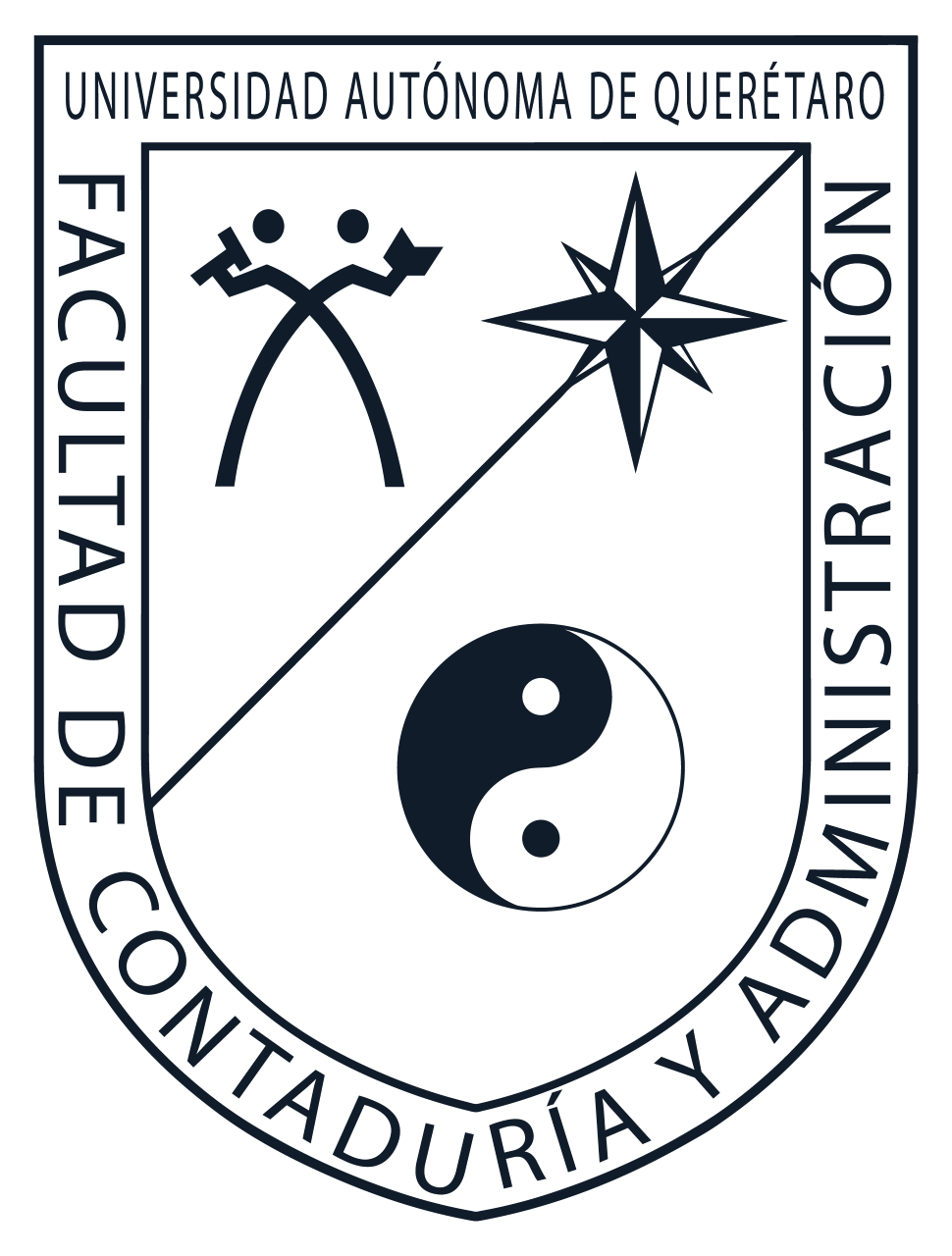 Facultad de Contaduría y Administración- 10, 11 y 12 de noviembre 2021
Universidad Autónoma de Querétaro
Estructura del marco metodológico (diseño)
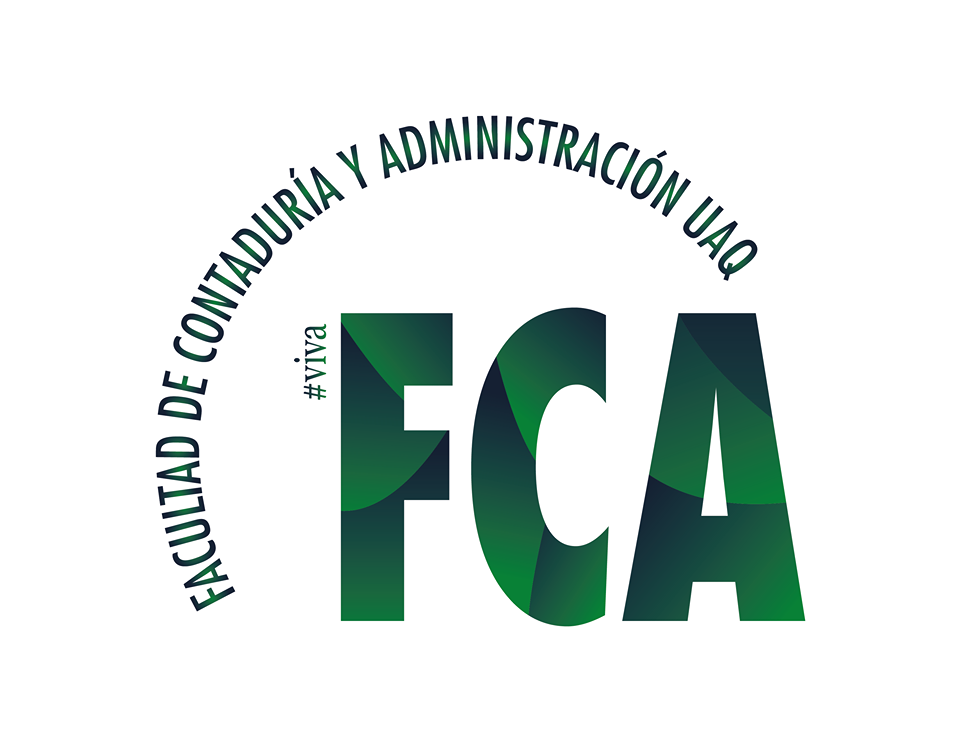 Diana Angely Verduzco Valenzuela – Maestría en Ciencias Económico Administrativas – (6to cuatrimestre)
La Economía Circular: una alternativa para la industria del plástico
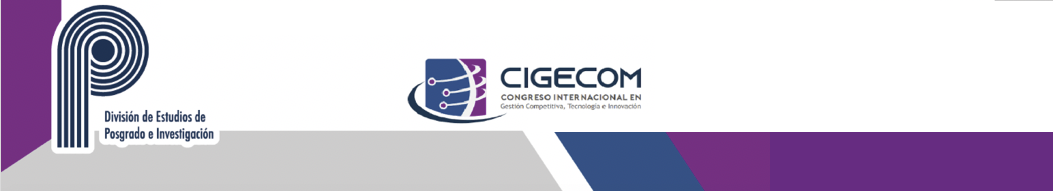 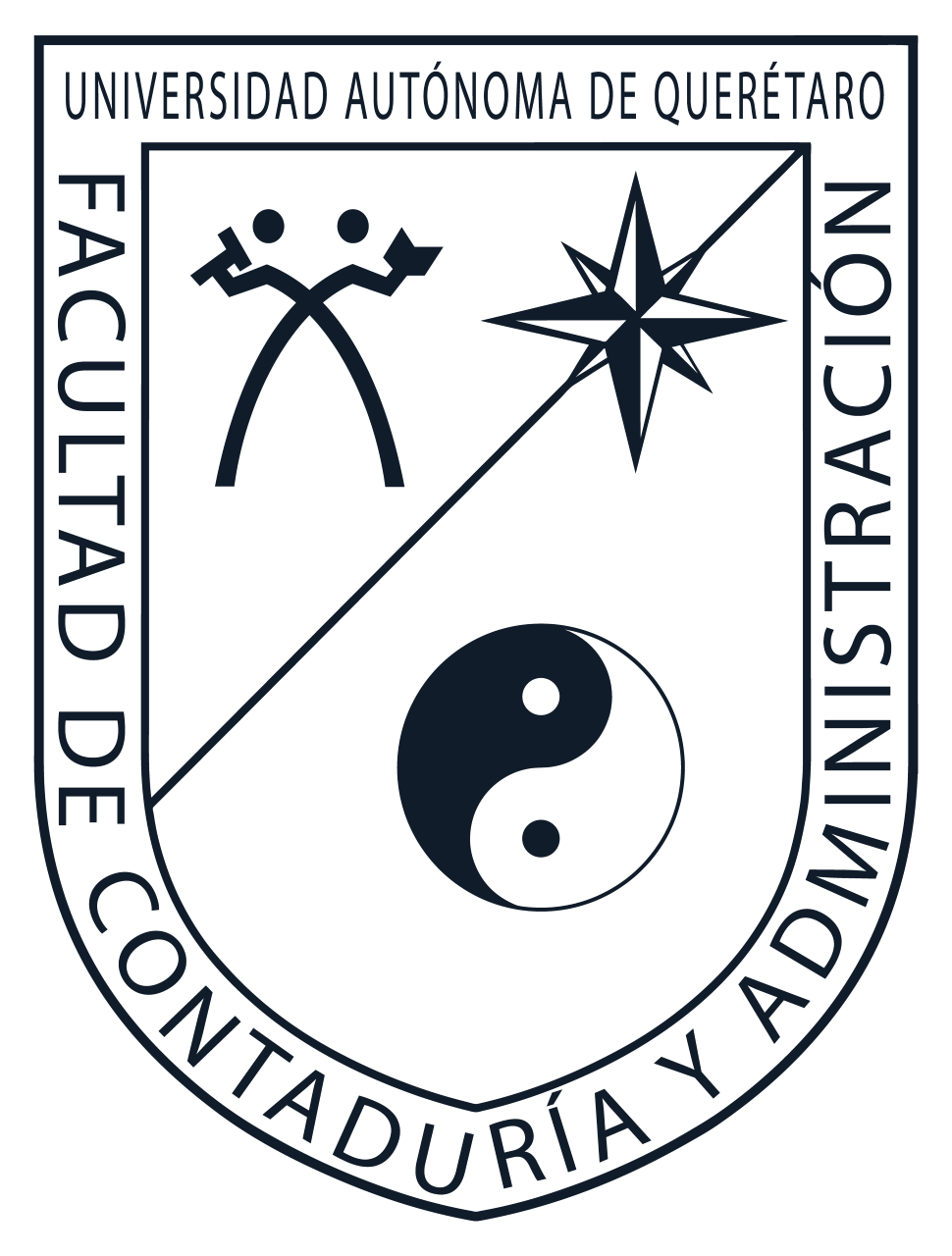 Facultad de Contaduría y Administración- 10, 11 y 12 de noviembre 2021
Universidad Autónoma de Querétaro
Estructura del marco metodológico (diseño)
Dimensiones de análisis
Estrategias de la industria del plástico PET
Sustentabilidad económica y ambiental
Políticas del Estado de Querétaro
Preguntas por dimensión
¿Cómo el gobierno del Estado de Querétaro establece políticas enfocadas a mitigar la generación de residuos de PET y fomentar su gestión para obtener un ingreso derivado de los mismos?
¿Qué estrategias instrumentan la industria del plástico PET y los centros de acopio de PET en desuso, de la Ciudad de Querétaro, para lograr la sustentabilidad y la viabilidad económica?
¿Cómo la Economía Circular consigue la sustentabilidad económica y ambiental de la industria del plástico PET y de los centros de acopio de PET en desuso?
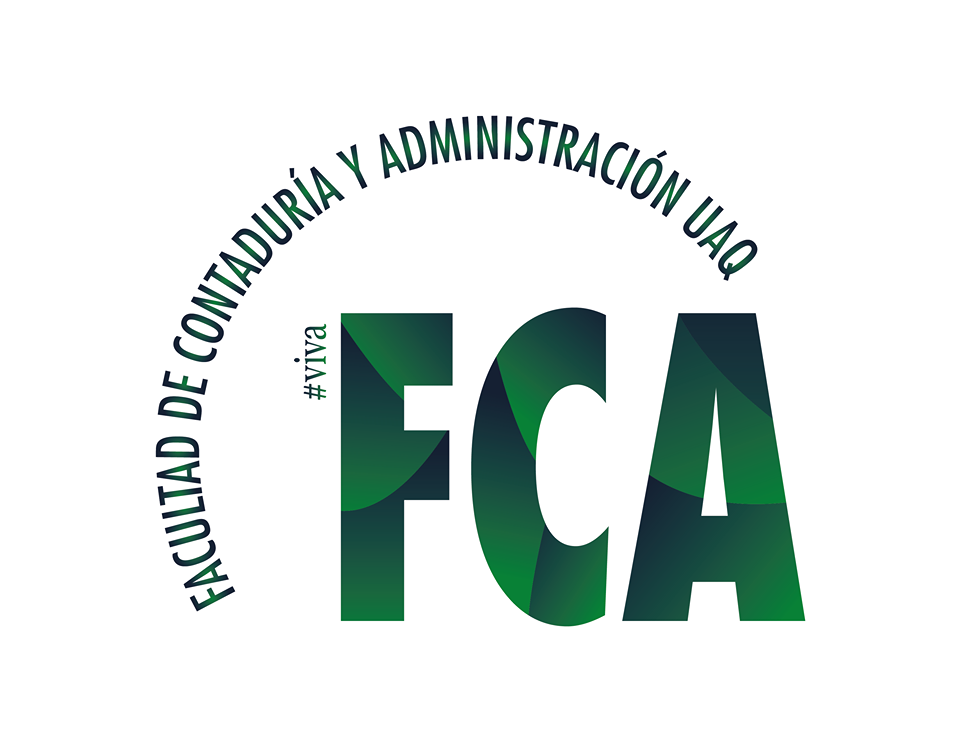 Diana Angely Verduzco Valenzuela – Maestría en Ciencias Económico Administrativas – (6to cuatrimestre)
La Economía Circular: una alternativa para la industria del plástico
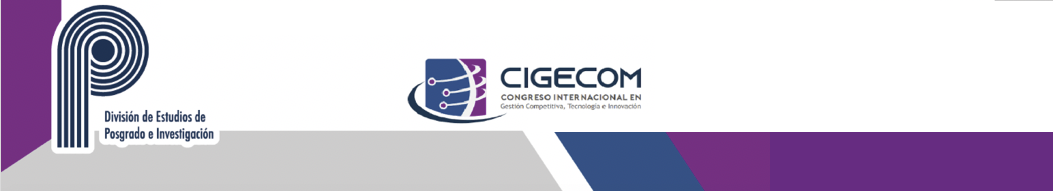 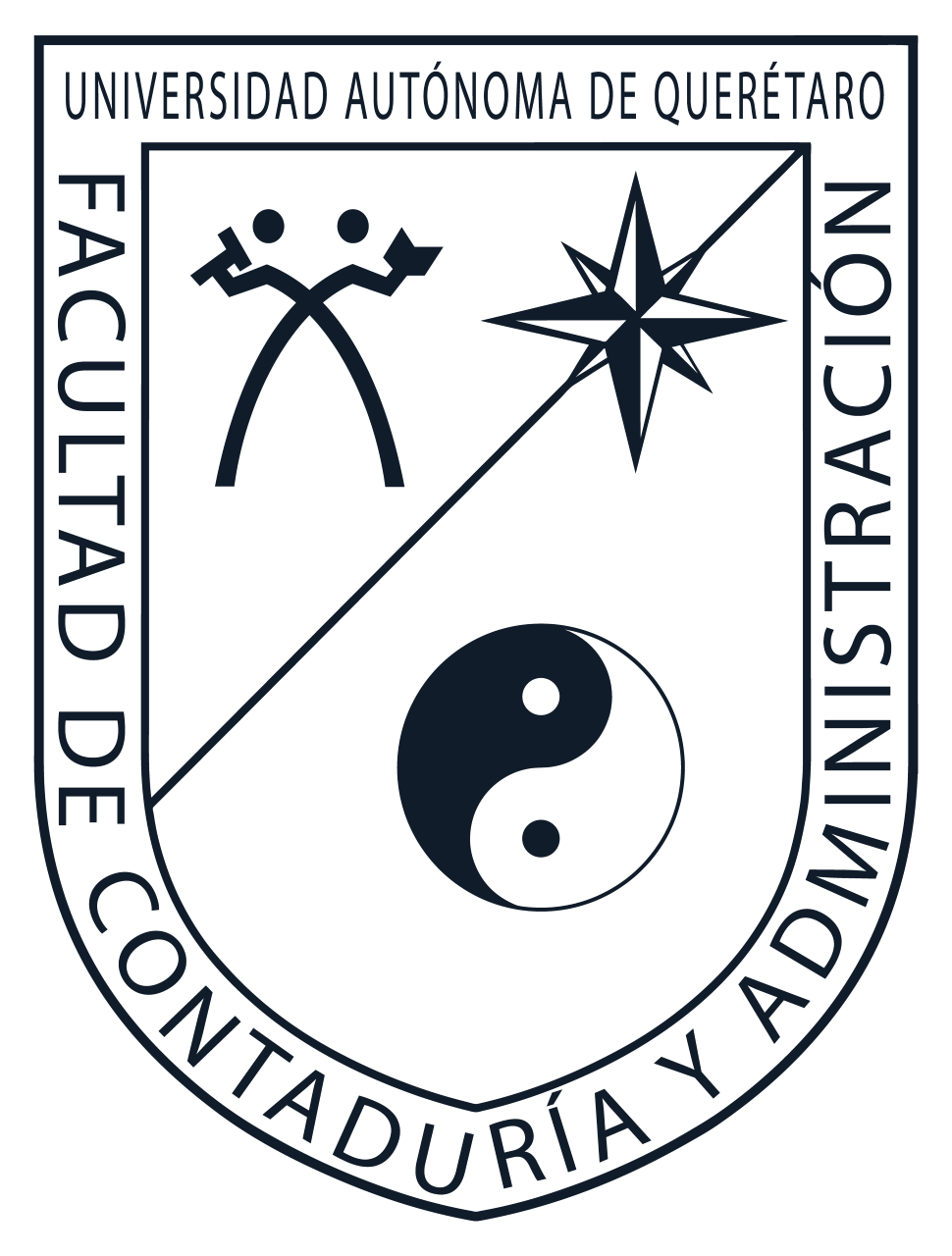 Facultad de Contaduría y Administración- 10, 11 y 12 de noviembre 2021
Universidad Autónoma de Querétaro
Estructura del marco metodológico (diseño)
Dimensiones de análisis
Estrategias de la industria del plástico PET
Sustentabilidad económica y ambiental
Políticas del Estado de Querétaro
Proposición por dimensión
La integración de los principios de la Economía Circular dentro de las actividades de producción y comercialización de la industria del plástico PET y de los centros de acopio de PET en desuso, representa una oportunidad para que estas empresas consigan la sustentabilidad económica y ambiental.
Las estrategias que instrumentan la industria del plástico PET y los centros de acopio de PET en desuso, de la Ciudad de Querétaro, para la producción y comercialización de sus productos, les permiten lograr la sustentabilidad y la viabilidad económica.
La ejecución de políticas económico-ambientales por parte del gobierno, coadyuvan para la solución de la problemática ocasionada por los residuos de PET e incita a la valorización de los mismos como alternativa de ingreso para la industria.
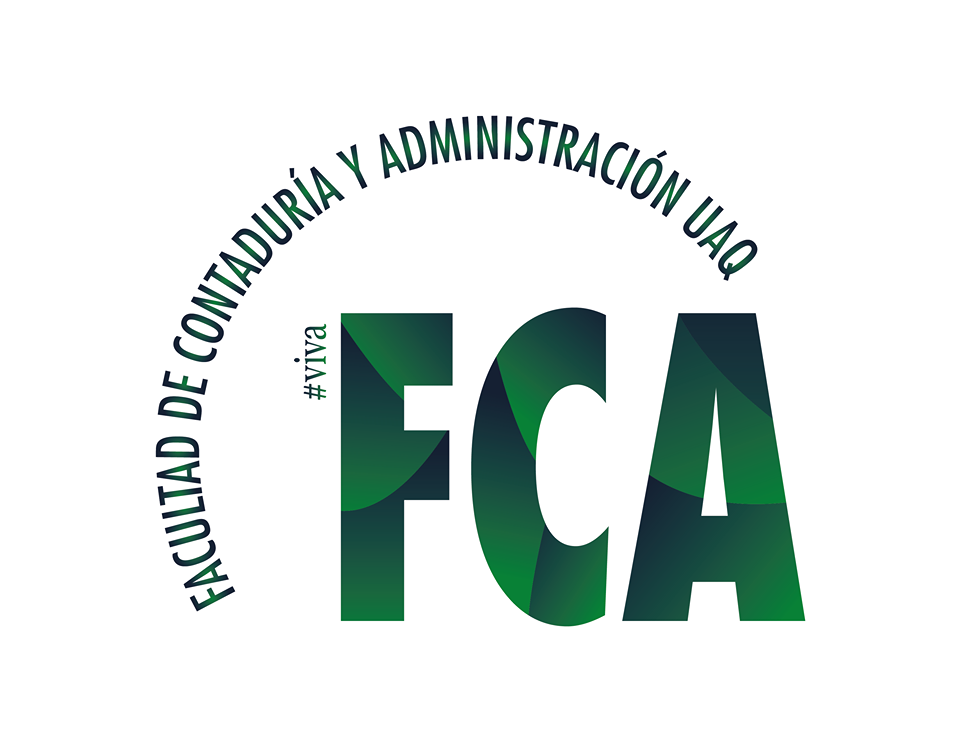 Diana Angely Verduzco Valenzuela – Maestría en Ciencias Económico Administrativas – (6to cuatrimestre)
La Economía Circular: una alternativa para la industria del plástico
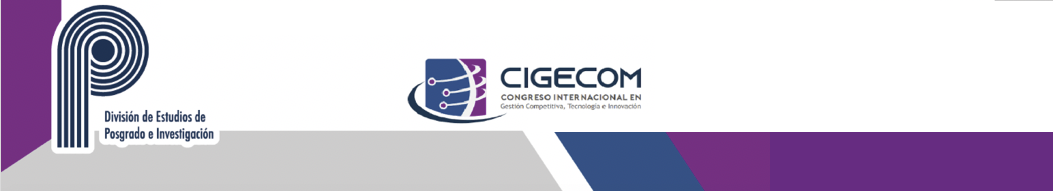 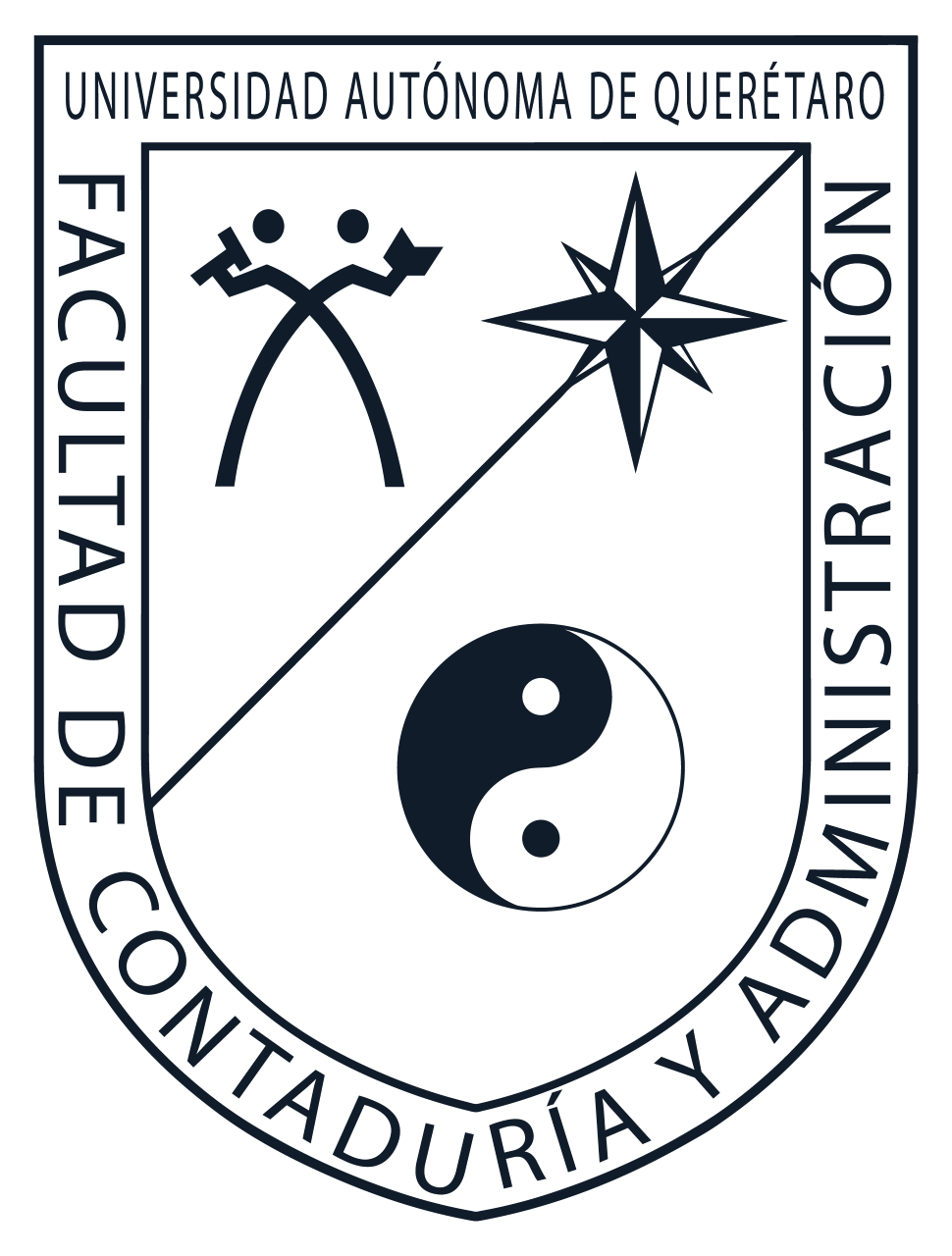 Facultad de Contaduría y Administración- 10, 11 y 12 de noviembre 2021
Universidad Autónoma de Querétaro
Propuesta metodológica
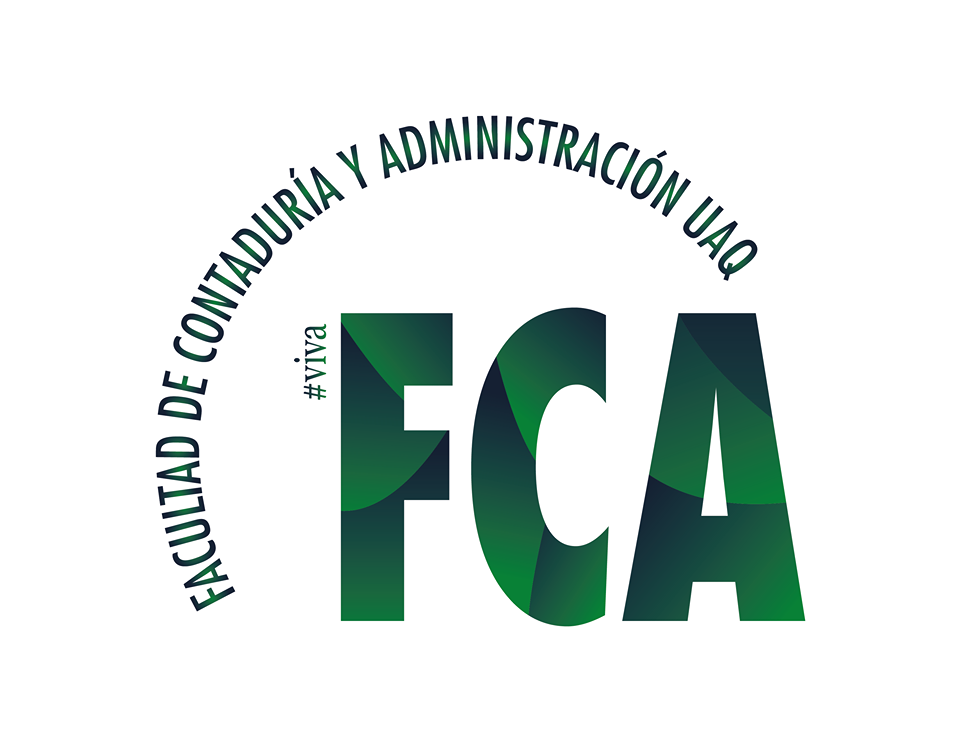 Diana Angely Verduzco Valenzuela – Maestría en Ciencias Económico Administrativas – (6to cuatrimestre)
La Economía Circular: una alternativa para la industria del plástico
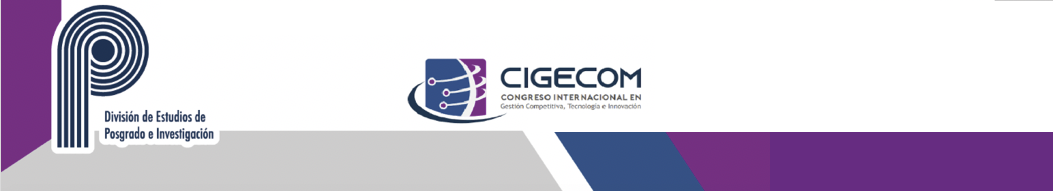 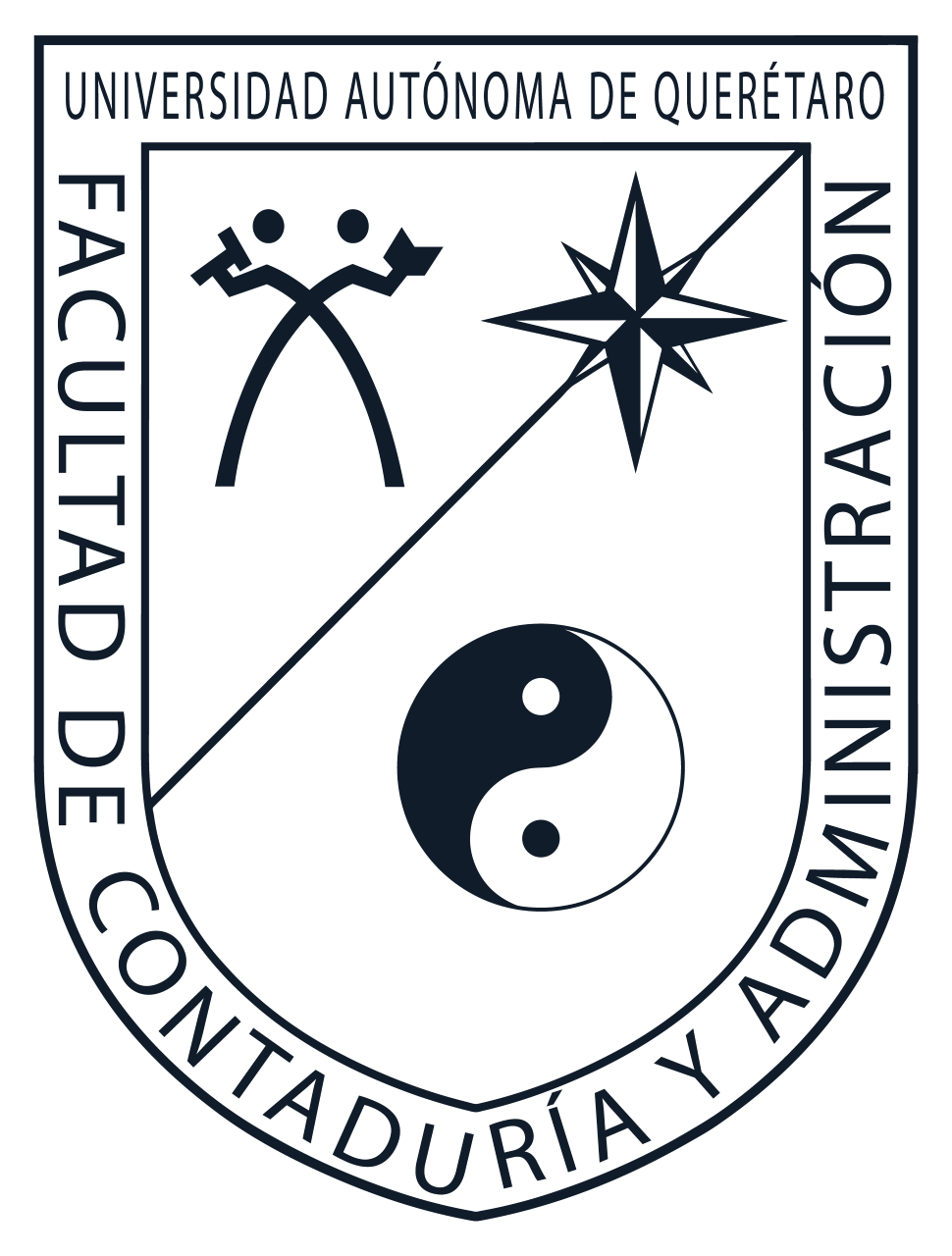 Facultad de Contaduría y Administración- 10, 11 y 12 de noviembre 2021
Universidad Autónoma de Querétaro
El recorrido hacia la sustentabilidad económica y ambiental de la industria del PET de la Ciudad de Querétaro
Resultados preliminares
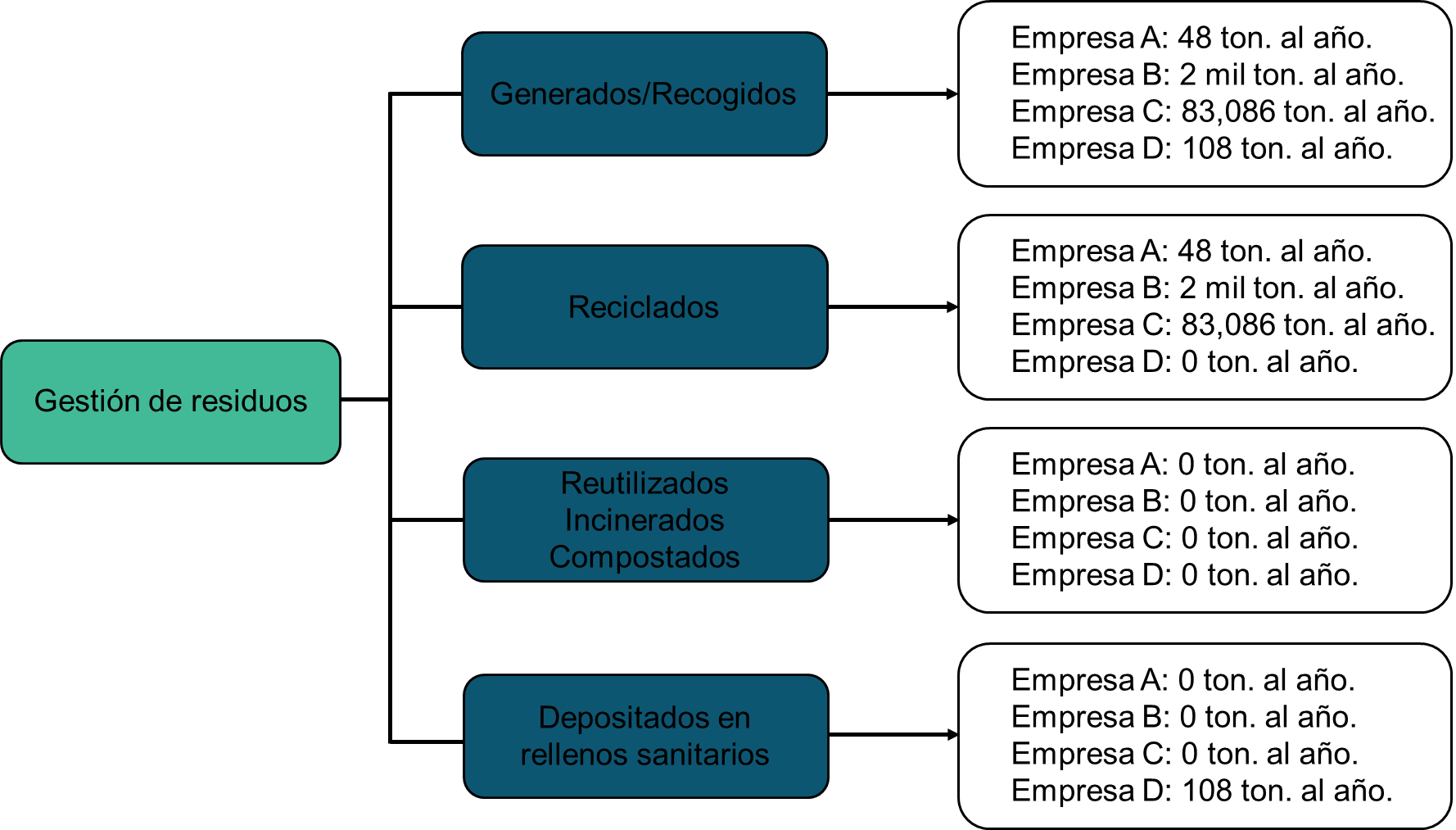 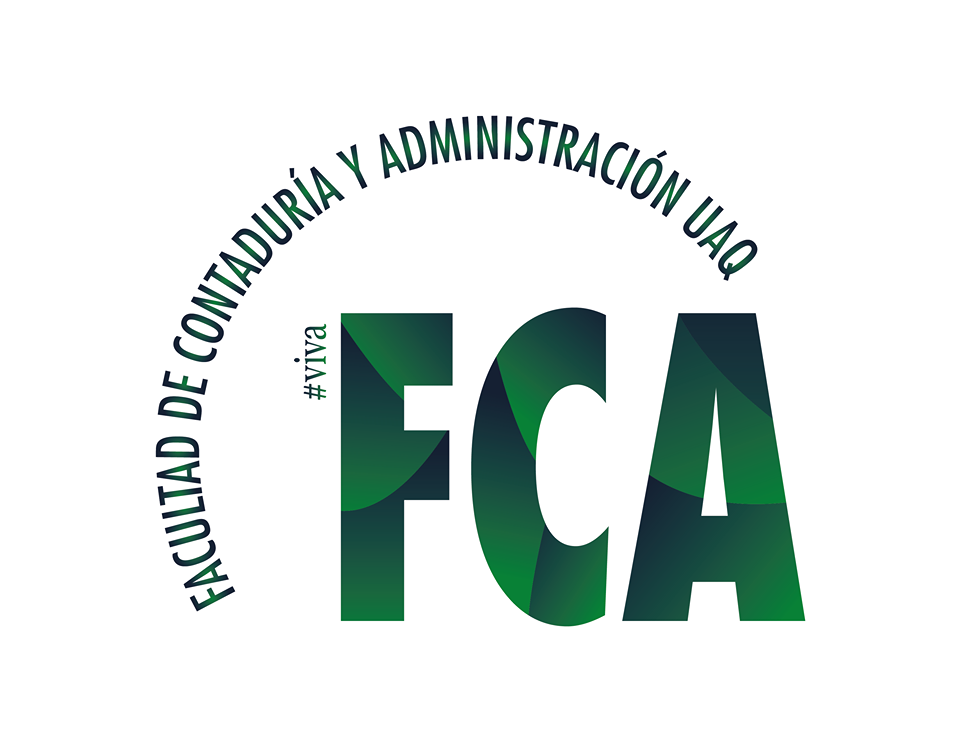 Diana Angely Verduzco Valenzuela – Maestría en Ciencias Económico Administrativas – (6to cuatrimestre)
La Economía Circular: una alternativa para la industria del plástico
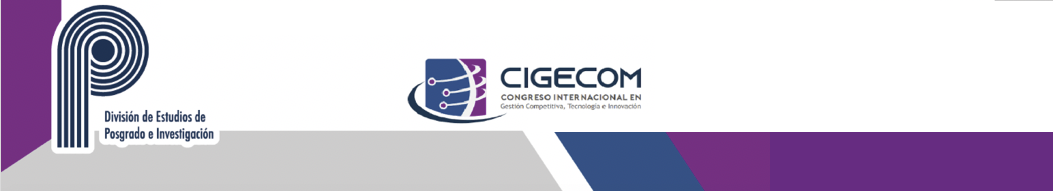 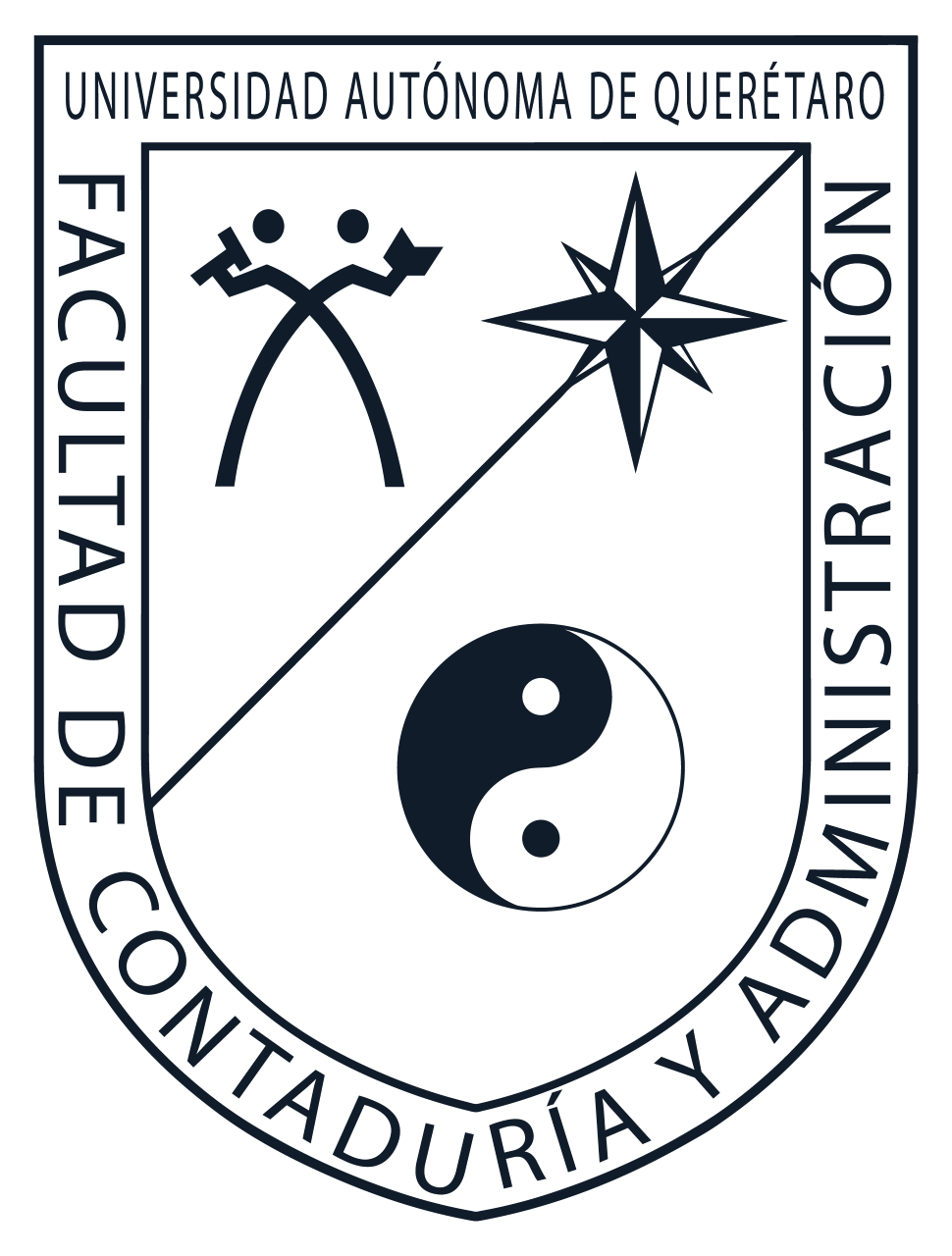 Facultad de Contaduría y Administración- 10, 11 y 12 de noviembre 2021
Universidad Autónoma de Querétaro
Resultados preliminares
El recorrido hacia la sustentabilidad económica y ambiental de la industria del PET de la Ciudad de Querétaro
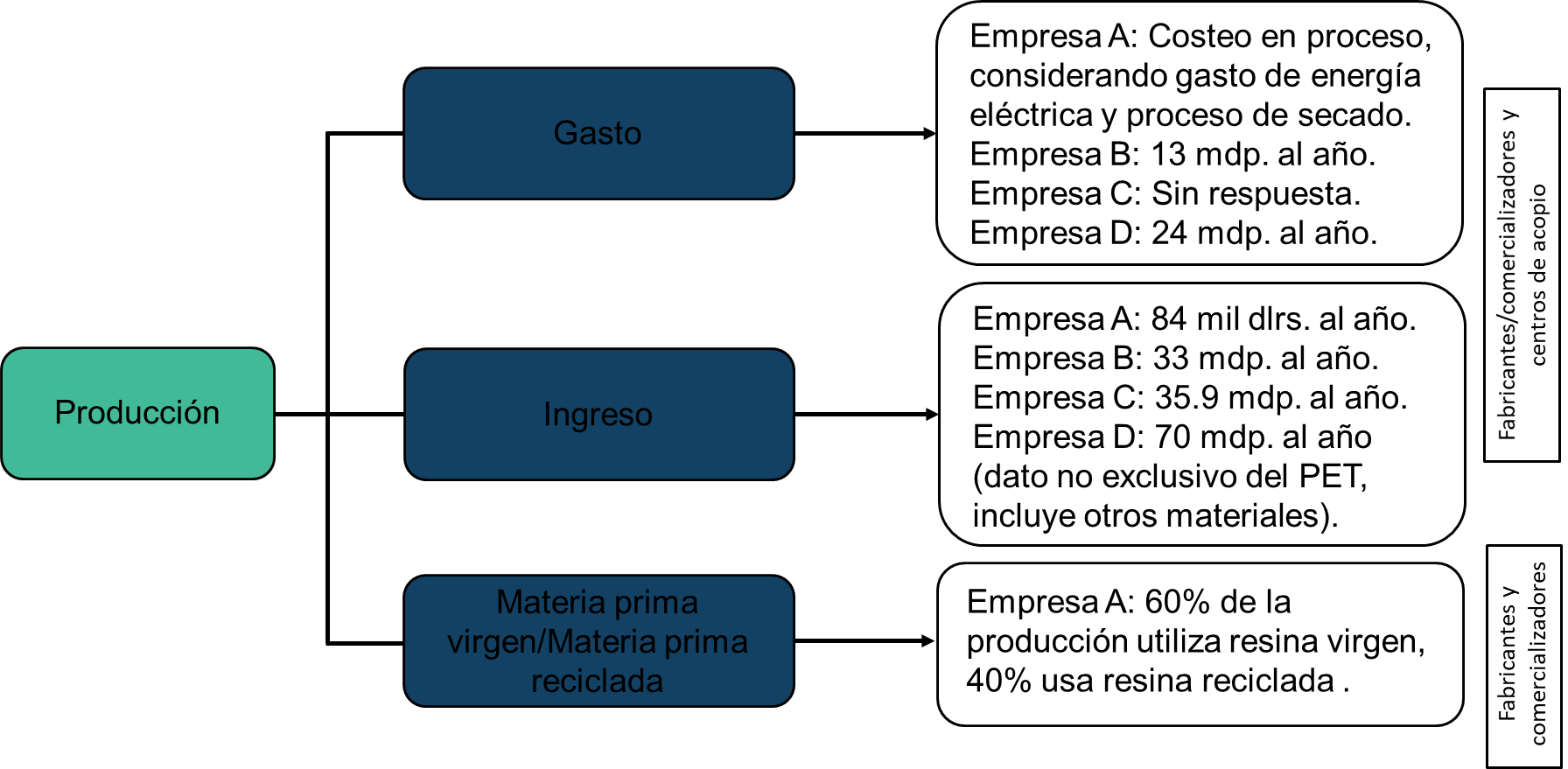 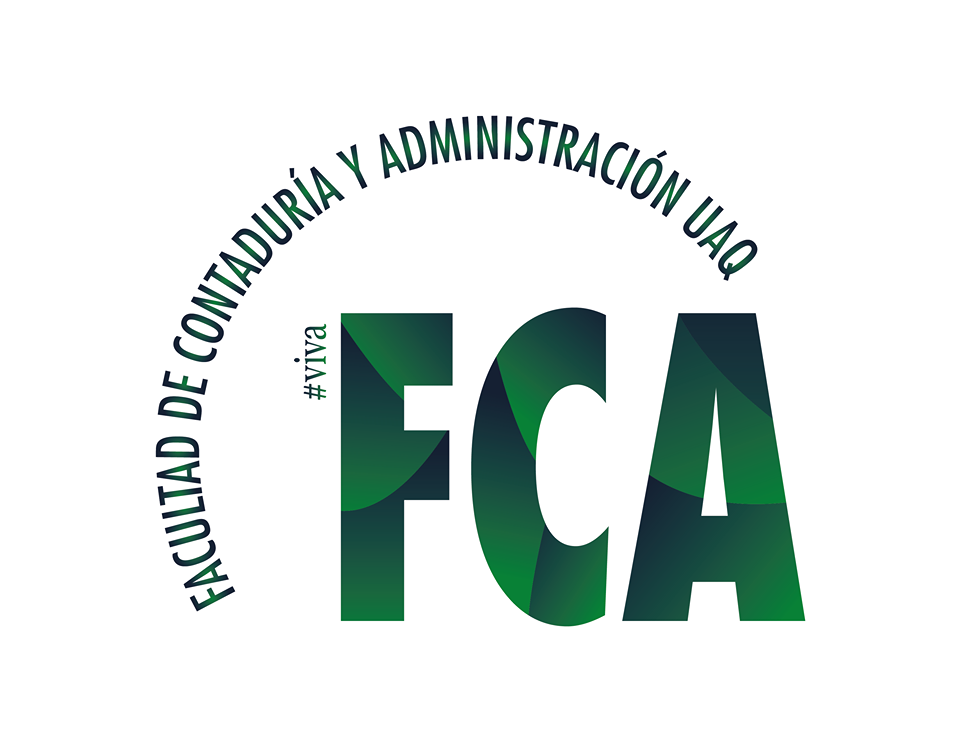 Diana Angely Verduzco Valenzuela – Maestría en Ciencias Económico Administrativas – (6to cuatrimestre)
La Economía Circular: una alternativa para la industria del plástico
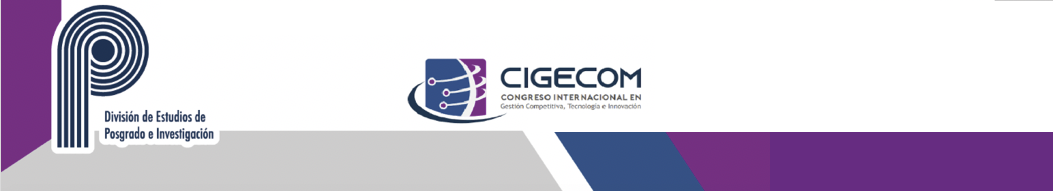 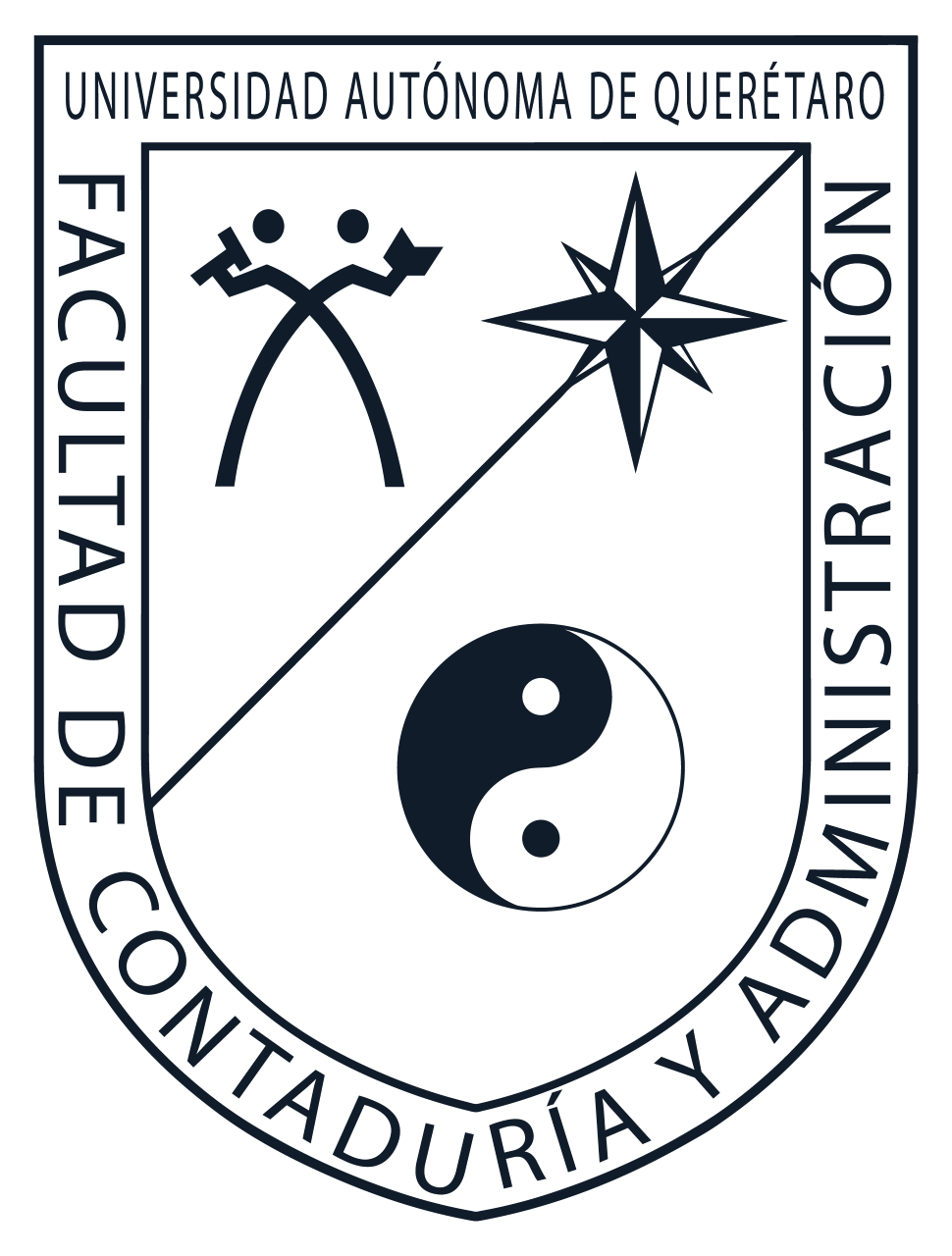 Facultad de Contaduría y Administración- 10, 11 y 12 de noviembre 2021
Universidad Autónoma de Querétaro
Resultados preliminares
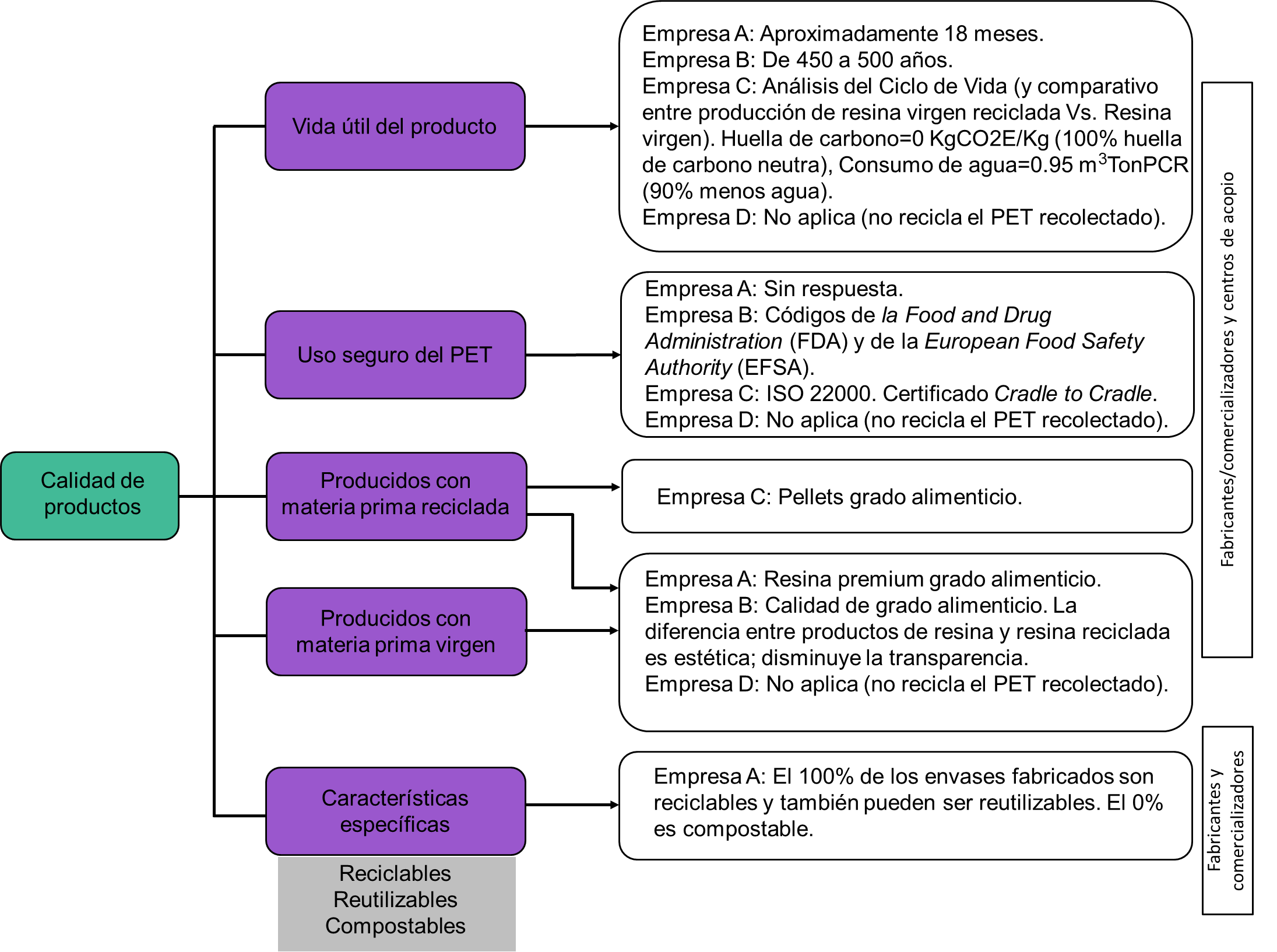 El recorrido hacia la sustentabilidad económica y ambiental de la industria del PET de la Ciudad de Querétaro
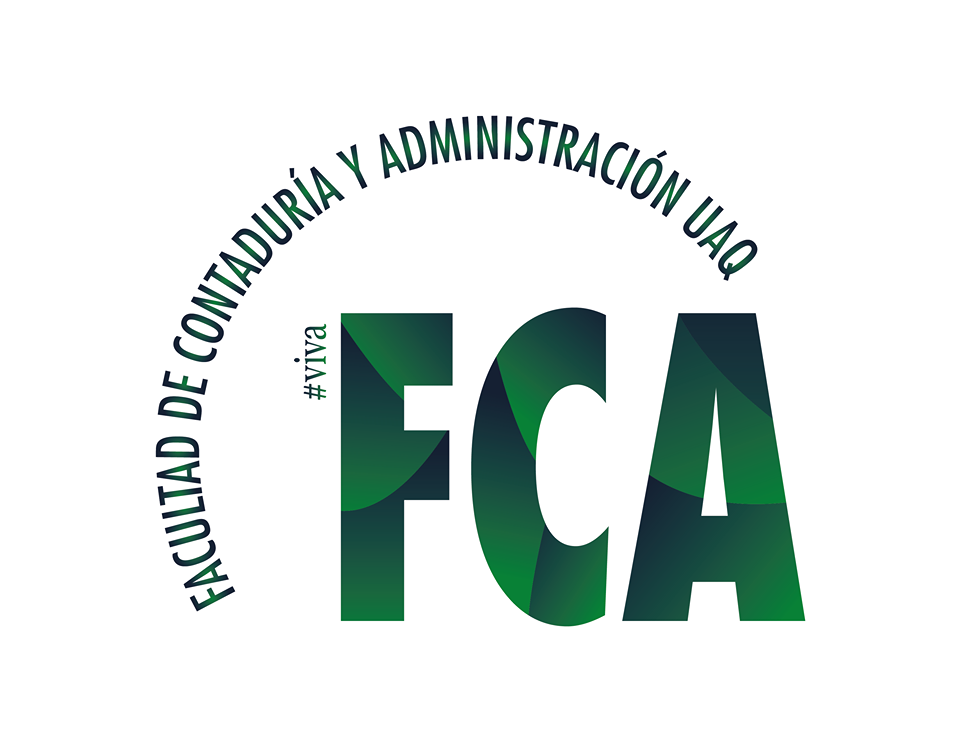 Diana Angely Verduzco Valenzuela – Maestría en Ciencias Económico Administrativas – (6to cuatrimestre)
La Economía Circular: una alternativa para la industria del plástico
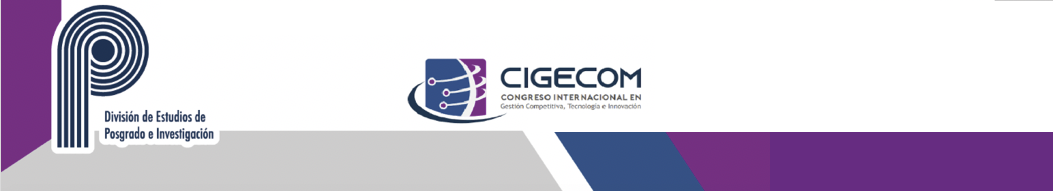 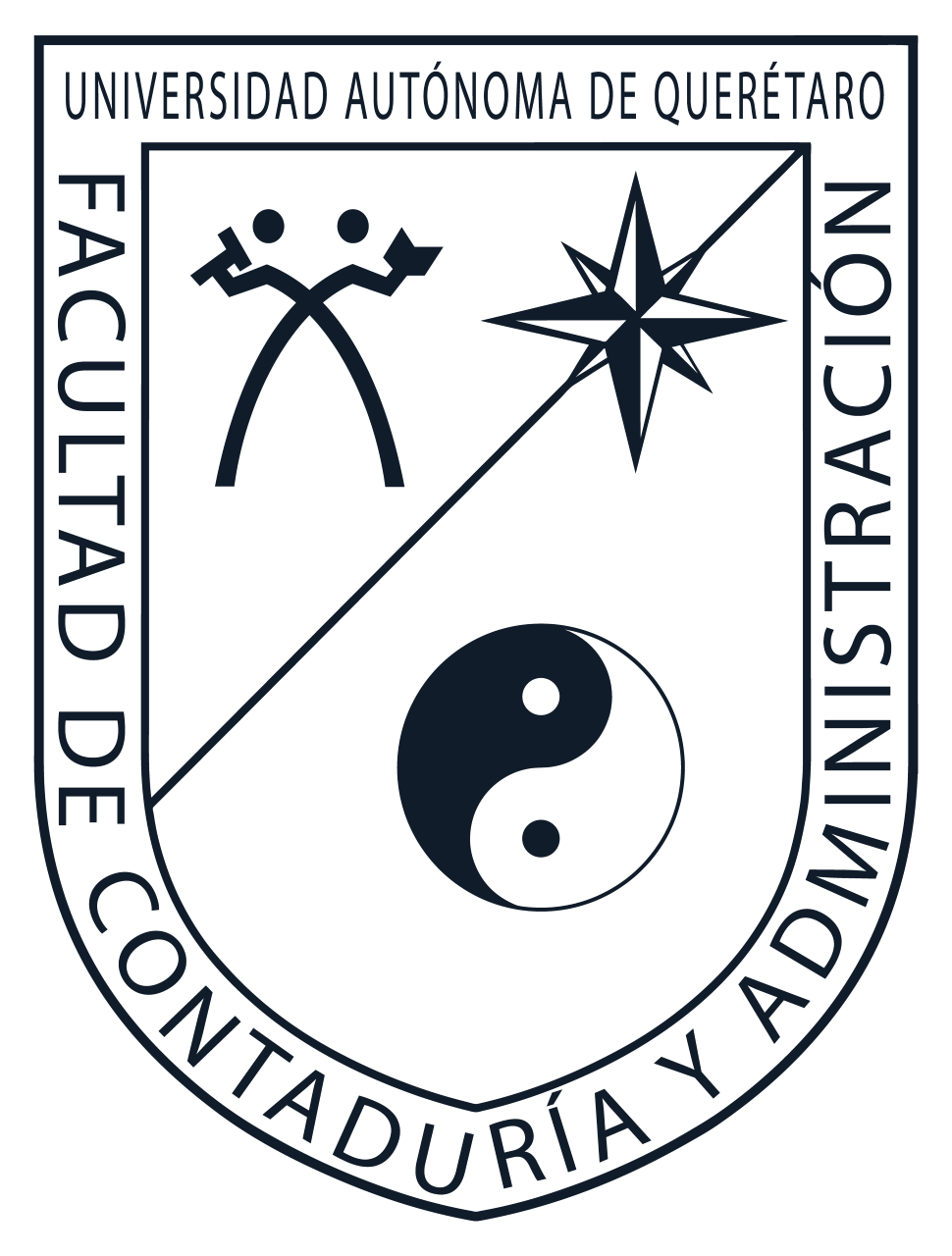 Facultad de Contaduría y Administración- 10, 11 y 12 de noviembre 2021
Universidad Autónoma de Querétaro
Resultados preliminares
El recorrido hacia la sustentabilidad económica y ambiental de la industria del PET de la Ciudad de Querétaro
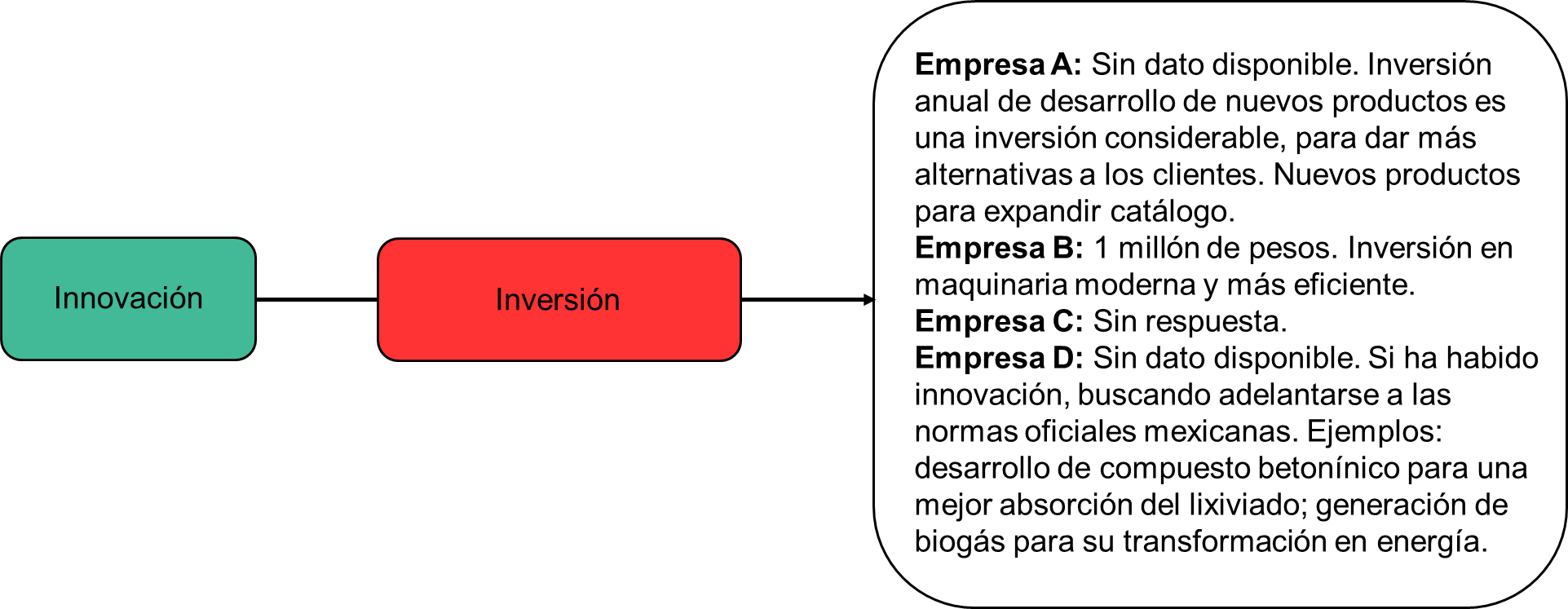 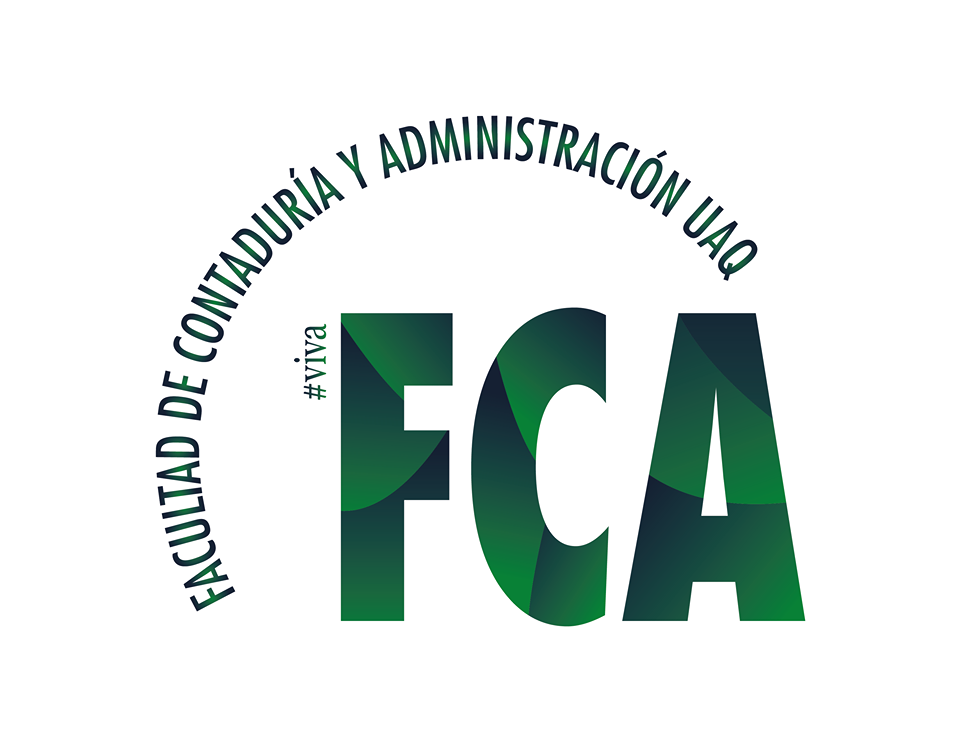 Diana Angely Verduzco Valenzuela – Maestría en Ciencias Económico Administrativas – (6to cuatrimestre)
La Economía Circular: una alternativa para la industria del plástico
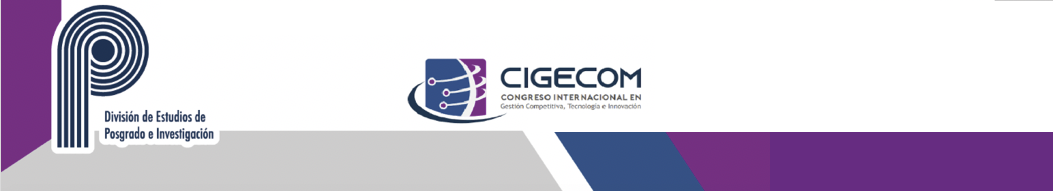 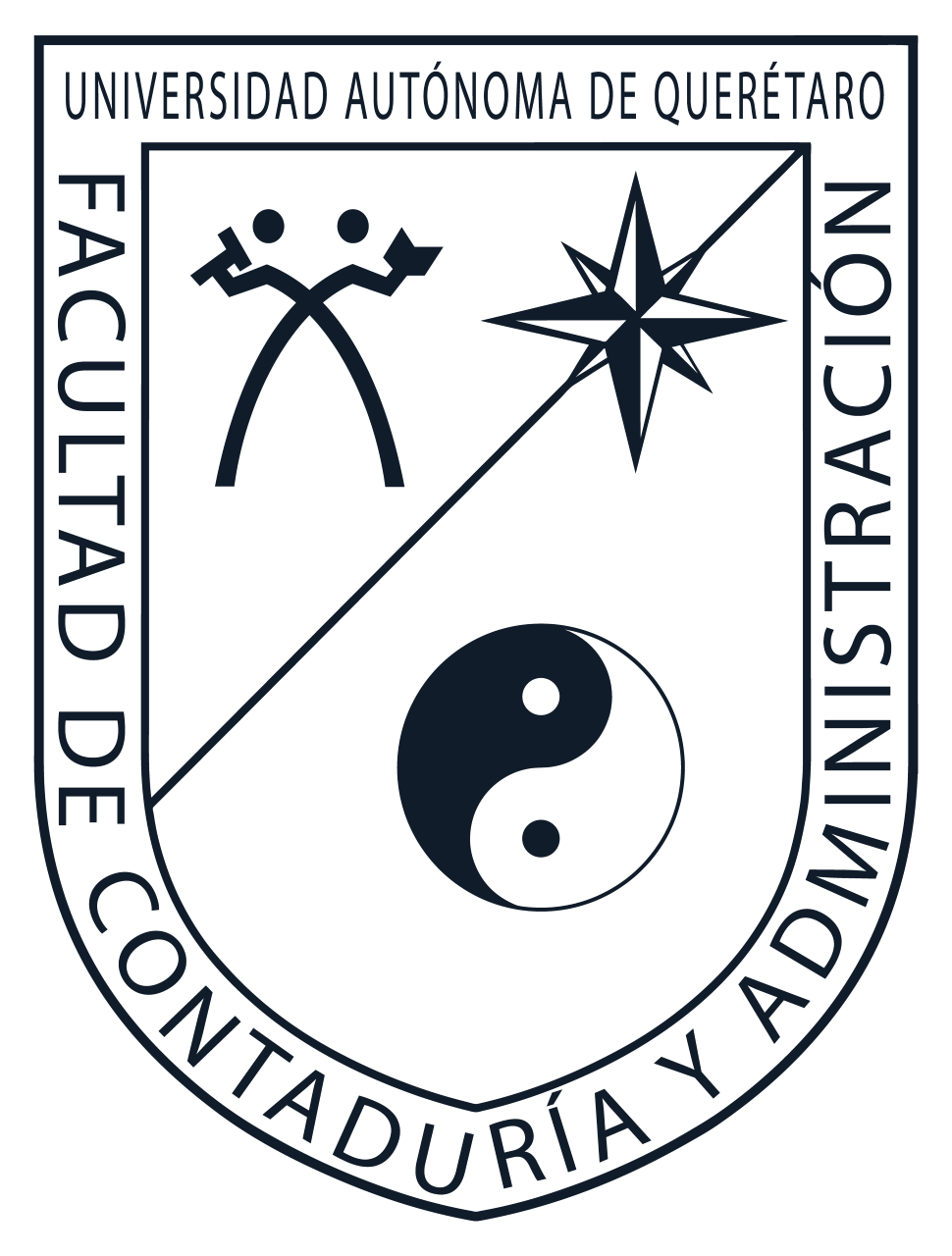 Facultad de Contaduría y Administración- 10, 11 y 12 de noviembre 2021
Universidad Autónoma de Querétaro
Resultados preliminares
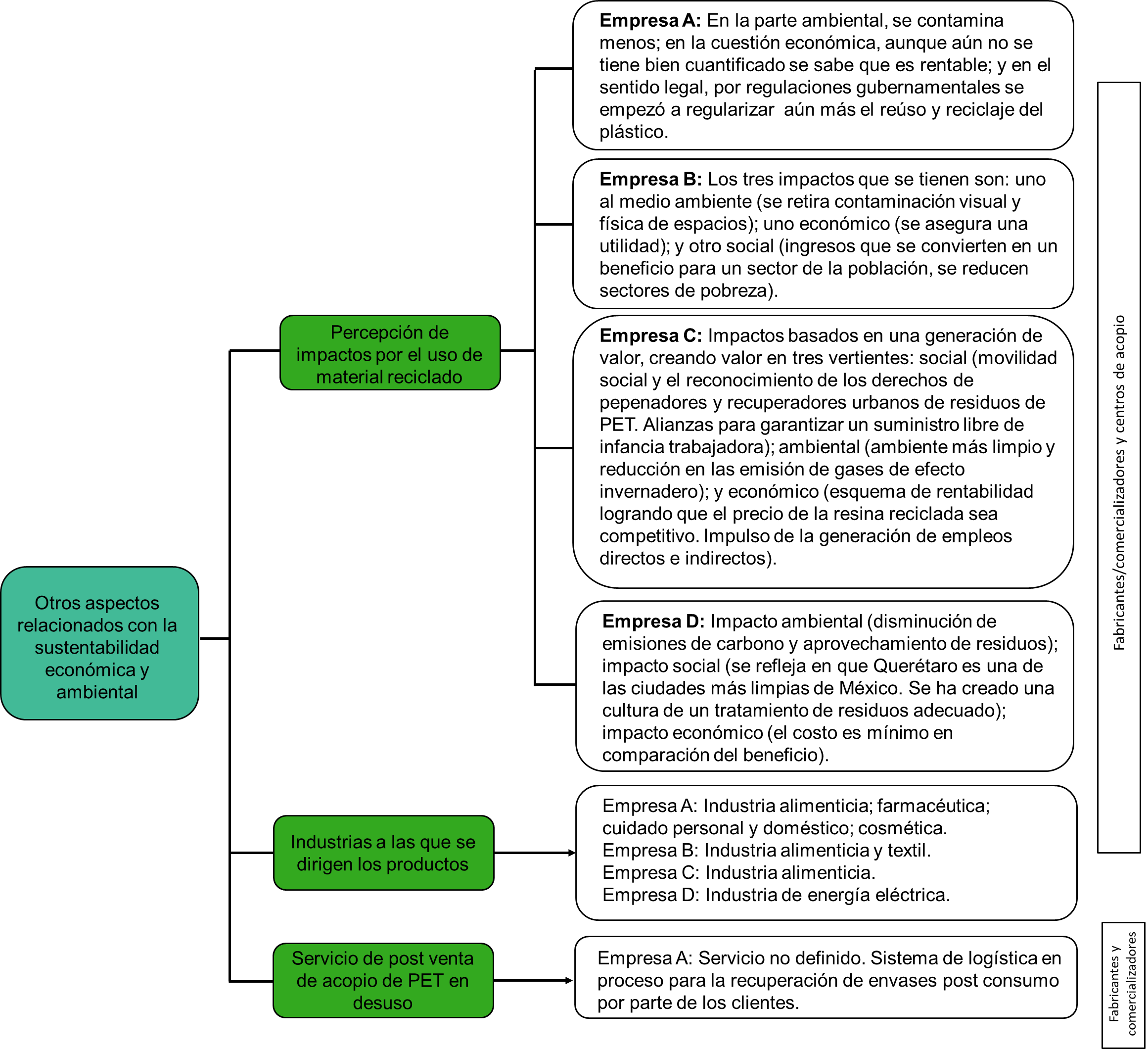 El recorrido hacia la sustentabilidad económica y ambiental de la industriar del PET de la Ciudad de Querétaro
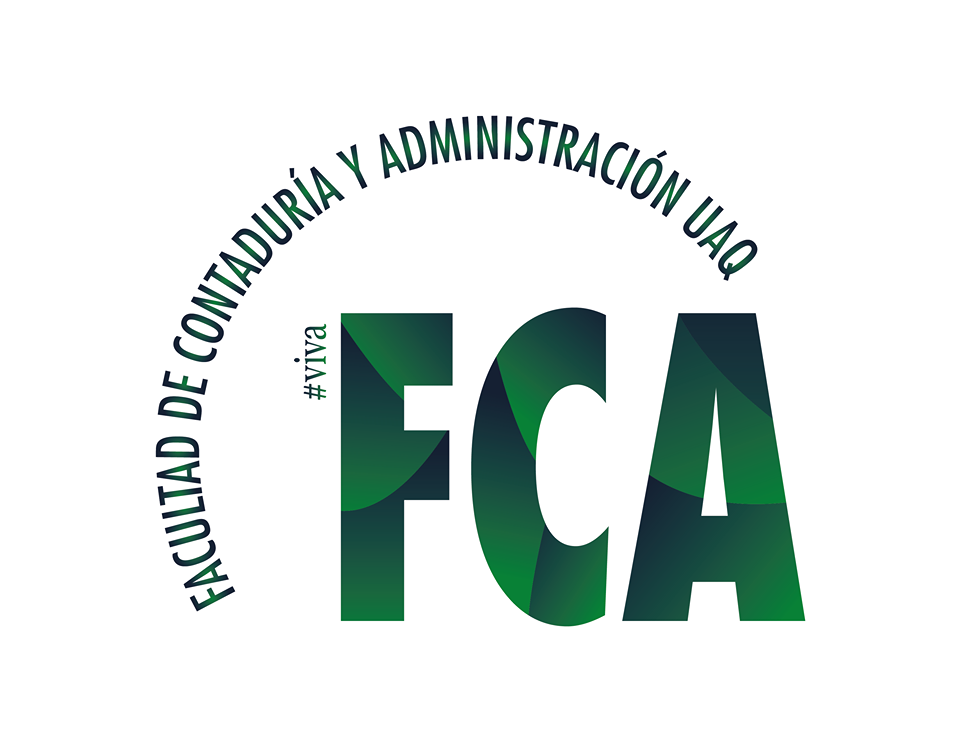 Diana Angely Verduzco Valenzuela – Maestría en Ciencias Económico Administrativas – (6to cuatrimestre)
La Economía Circular: una alternativa para la industria del plástico
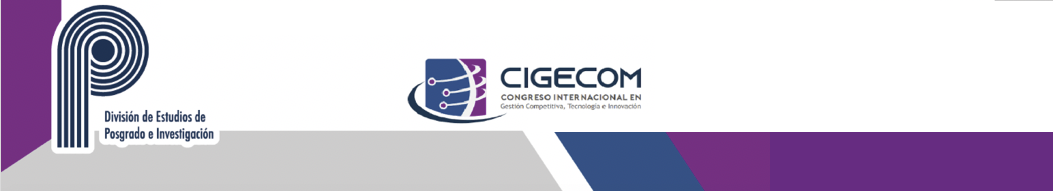 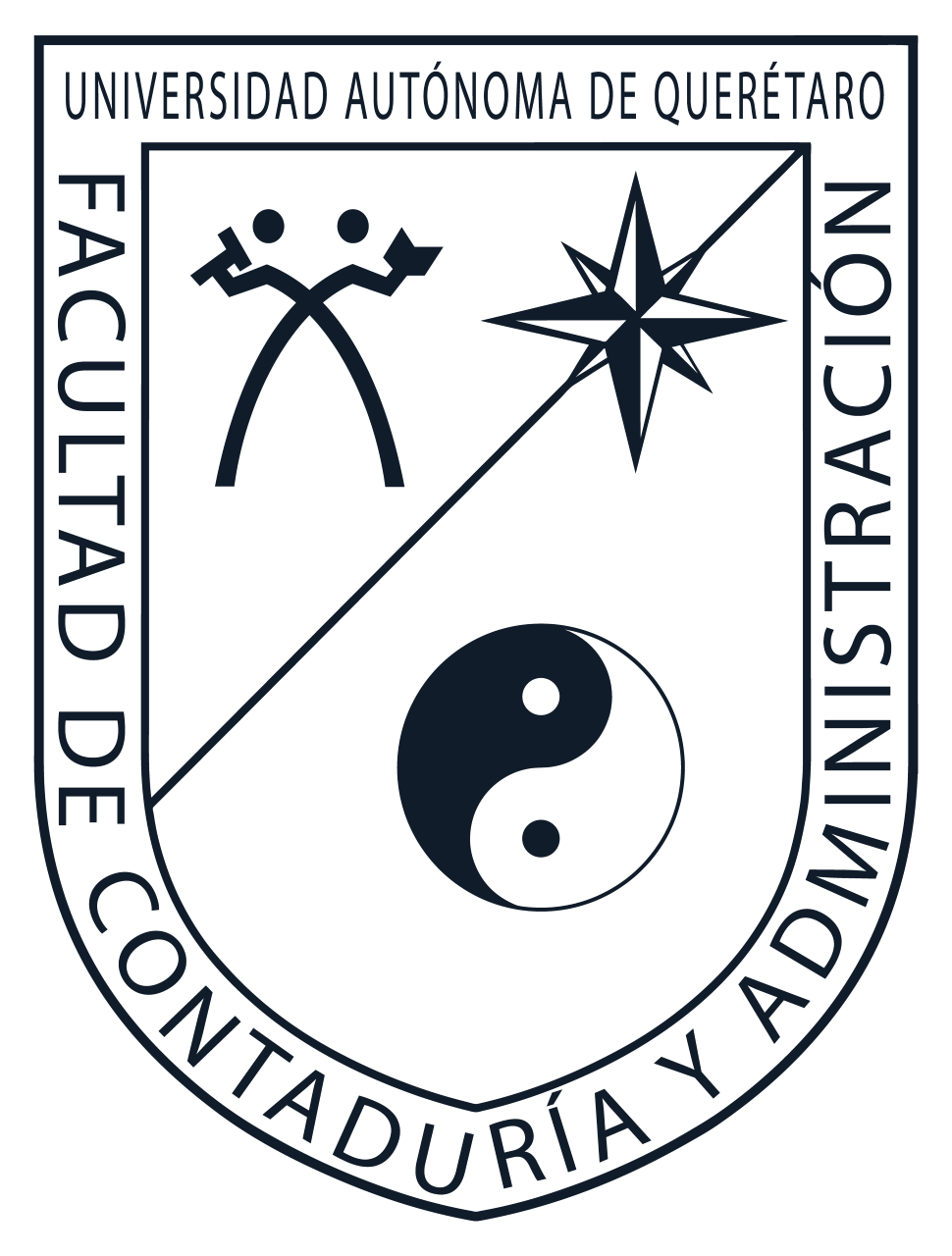 Facultad de Contaduría y Administración- 10, 11 y 12 de noviembre 2021
Universidad Autónoma de Querétaro
Resultados preliminares
La gestión de residuos de PET y las políticas del Estado de Querétaro
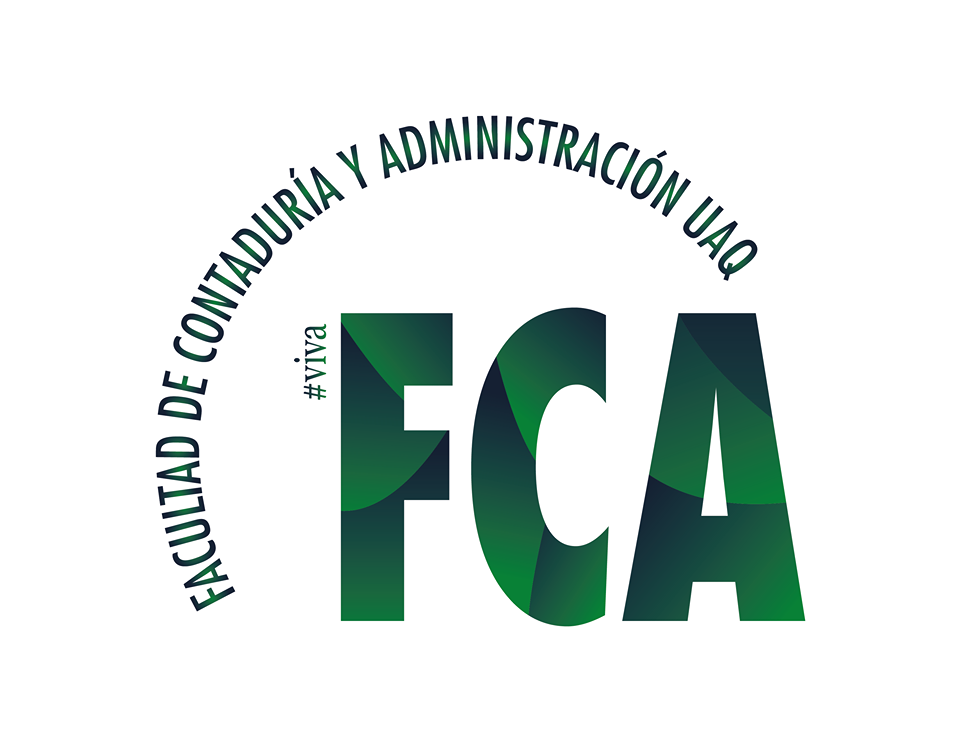 Diana Angely Verduzco Valenzuela – Maestría en Ciencias Económico Administrativas – (6to cuatrimestre)
La Economía Circular: una alternativa para la industria del plástico
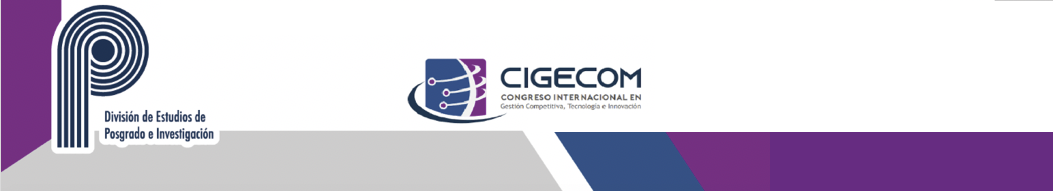 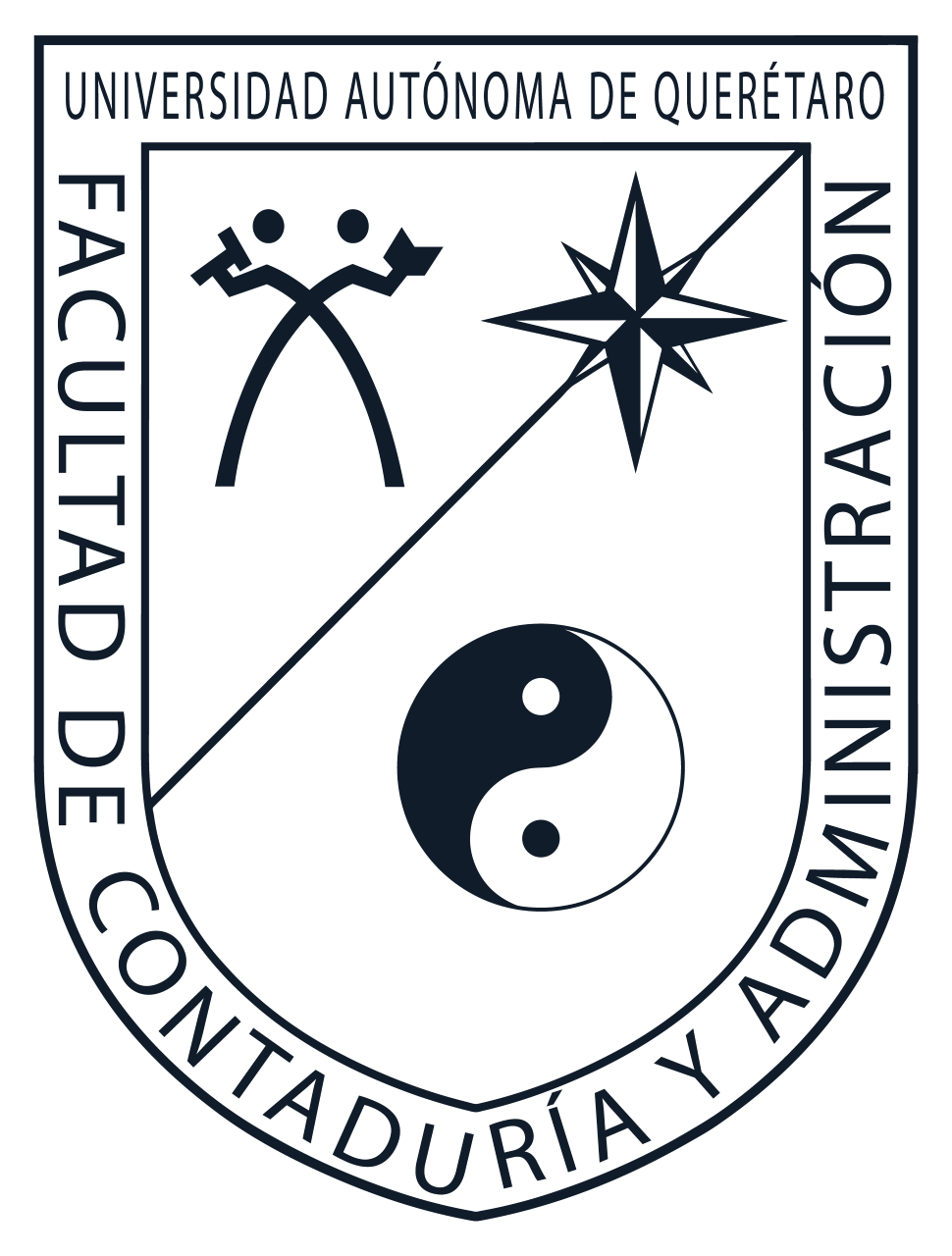 Facultad de Contaduría y Administración- 10, 11 y 12 de noviembre 2021
Universidad Autónoma de Querétaro
Referencias bibliográficas
Arin, A. (2017). Nuevas economías transformadoras. Revista Vasca de Economía Social, (14), 7-60. DOI: 10.1387/reves.19505
Arroyo, F. R. (2018). La Economía Circular como Factor de Desarrollo Sustentable del Sector Productivo. INNOVA Research Journal, 3(12), 78-98. Recuperado de https://dialnet.unirioja.es/servlet/articulo?codigo=6828555
Benyus, J. M. (2012). Biomímesis: Como la ciencia innova inspirándose en la naturaleza. Barcelona, España: Tusquets Editores.
Cervantes, G. (2011). Ecología Industrial: innovación y desarrollo sostenible en sistemas industriales. Revista Internacional de sostenibilidad, tecnología y humanismo, (6), 58-78. Recuperado de https://upcommons.upc.edu/handle/2099/11914
Clemente, J. (2018). Residuos del Problema a la Solución. Madrid, España: Todos somos reciclaje.
Ellen MacArthur Foundation. (2015). Towards a Circular Economy: Business Rationale for an Accelerated Transition. Recuperado de https://www.ellenmacarthurfoundation.org/
Gunter, P. (2011). La Economía azul: 10 años, 100 innovaciones, 100 millones de empleos. Barcelona, España: Tusquets Editores.
Hernández-Sampieri, R. & Mendoza Torres, C. (2018). Metodología de la Investigación: Las rutas cuantitativa, cualitativa y mixta. (1 ed.). Ciudad de México: Mc Graw Hill Education.
Hoornweg, D. & Bhada-Tata, P. (2012). WHAT A WASTE A Global Review of Solid Waste Management. Washington, DC, USA: The World Bank. Recuperado de: https://openknowledge.worldbank.org/handle/10986/30317
Kaza, S., Yao, L., Bhada-Tata, P. & Van Woerden, F. (2018). What a Waste 2.0 A Global Snapshot of Solid Waste Management to 2050. Wasington, DC, USA: The World Bank. Recuperado de: https://openknowledge.worldbank.org/handle/10986/30317
Lovins, A. B., Lovins, L. H. & Hawken, P. (2008). Una ruta hacia el capitalismo natural. Harvard Business Review, 86(6), 68-82. Recuperado de https://dialnet.unirioja.es/servlet/articulo?codigo=2652154
Lyle, J. T. (1994). Regenerative Design for Sustainable Development. New York, United States of America: John Wiley & Sons.
Martínez-Carazo, P. C. (2006). El método de estudio de caso: estrategia metodológica de la investigación científica. Pensamiento & Gestión, (20),165-193. ISSN: 1657-6276. Recuperado de: https://www.redalyc.org/articulo.oa?id=646/64602005
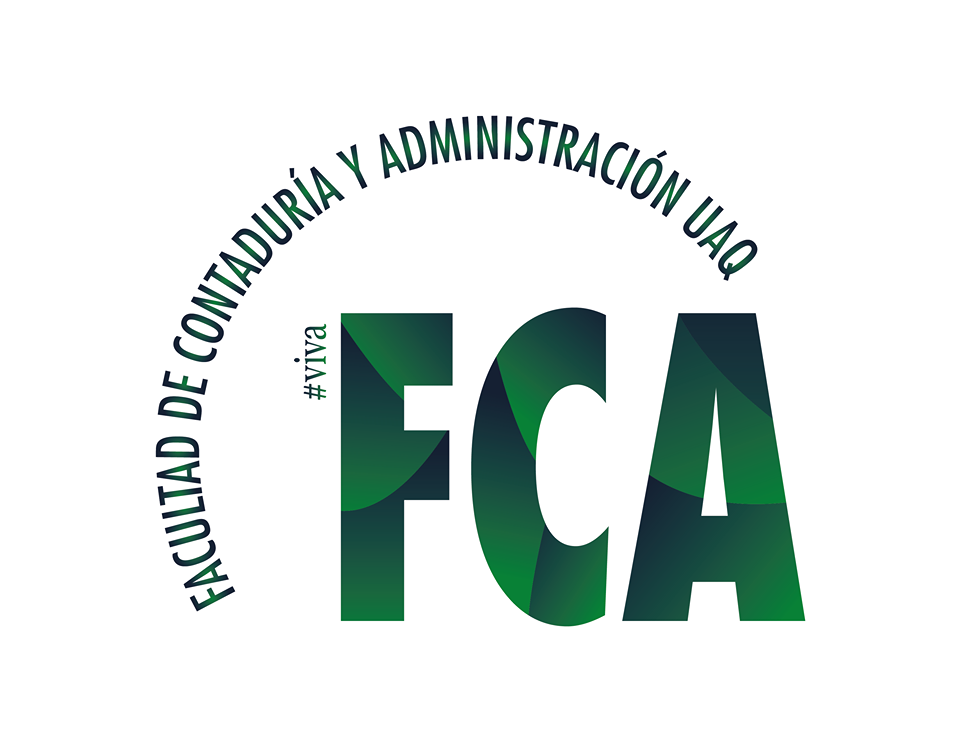 Diana Angely Verduzco Valenzuela – Maestría en Ciencias Económico Administrativas – (6to cuatrimestre)
La Economía Circular: una alternativa para la industria del plástico
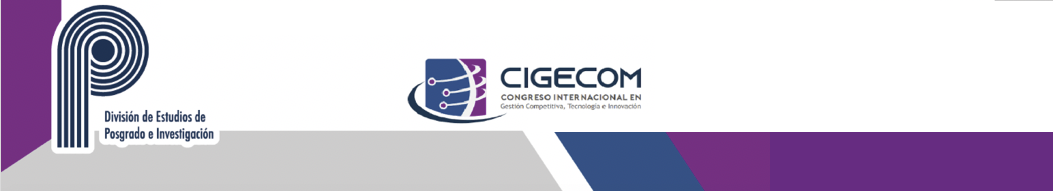 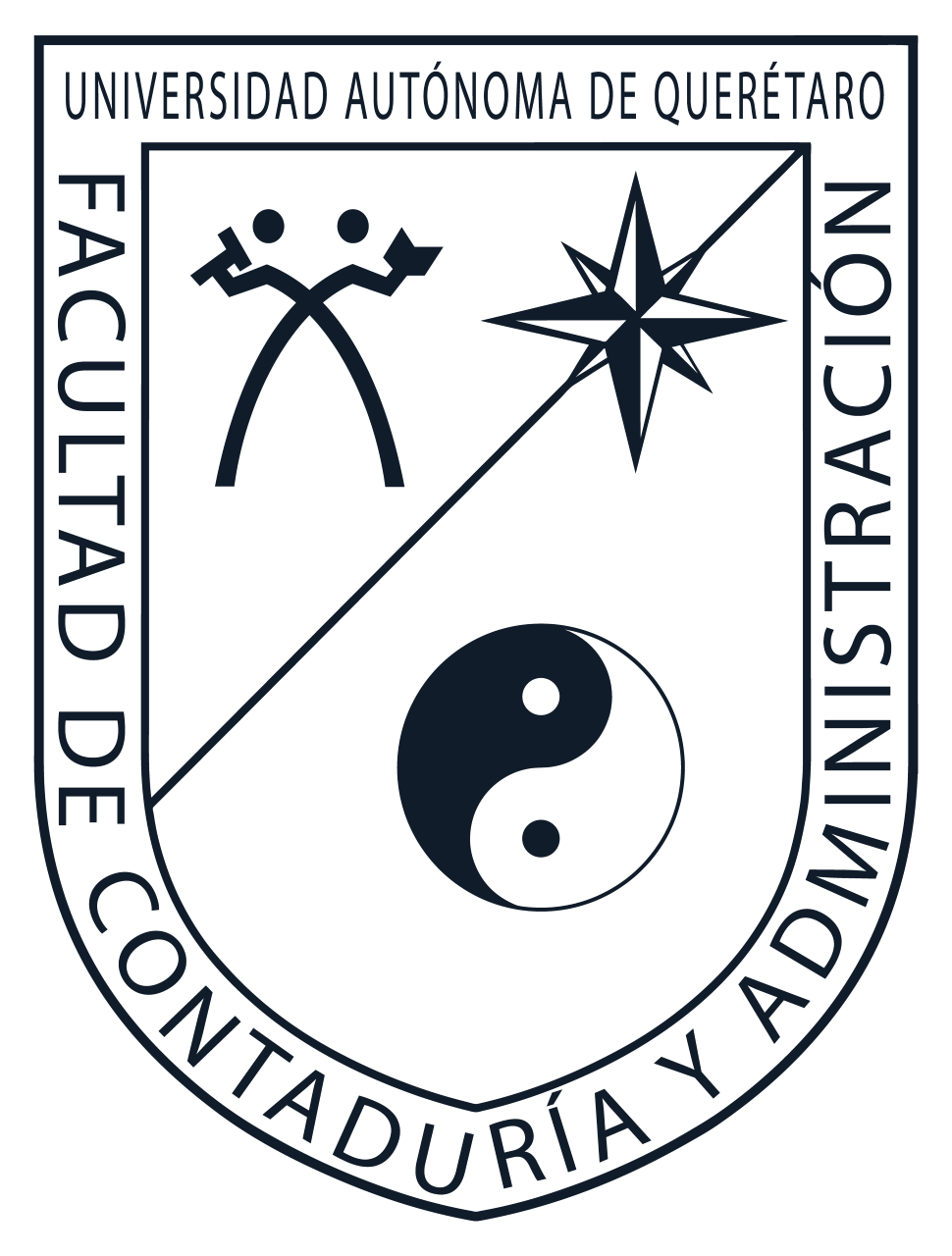 Facultad de Contaduría y Administración- 10, 11 y 12 de noviembre 2021
Universidad Autónoma de Querétaro
Referencias bibliográficas
McDonough, W. & Braungart, M. (2008). Cradle to Cradle. Londres, Reino Unido: Random House. Kindle Edition.
Monge-Acuña, V. (2015). La codificación en el método de investigación de la grounded theory o teoría fundamentada. Innovaciones Educativas, 17(22), 77-84.
Navarrete, J. M. (2000). El muestreo en la investigación cualitativa. Investigaciones Sociales, 4(5), 165-180.
Ozonas, L., & Pérez, A. (2004). La entrevista semiestructurada. Notas sobre una práctica metodológica desde una perspectiva de género. La Aljaba, 9(5), 198-203. Recuperado de http://www.biblioteca.unlpam.edu.ar/pubpdf/aljaba/n09a19ozonas.pdf
Serna-Mendoza, C. A. (2010). Economía y medio ambiente. Apuntes del CENES, 29(50), 9-26. Recuperado de https://www.redib.org/Record/oai_articulo1686372-econom%C3%ADa-y-medio-ambiente
Porcelli, A. M. & Martínez, A. N. (2018). Análisis legislativo del paradigma de la economía circular. Revista Direito Gv, 14(3), 1067-1105. DOI:http://dx.doi.org/10.1590/2317-6172201840
Prieto, V., Jaca C. & Ormazabal, M. (2017). Economía circular: Relación con la evolución del concepto de sostenibilidad y estrategias para su implementación. Memoria Investigaciones en Ingeniería, (15), 85-95. Recuperado de https://www.researchgate.net/publication/321197773
Stahel, W. R. (2010). The Performance Economy. London, Great Britain: PALGRAVE MACMILLAN.
Torres Solís, J. R. (2017). Metodología para la presentación de propuestas de investigación. Ciudad de México, México: Publicaciones Empresariales UNAM FCA Publishing.
Ulate, R. (2005). Competitividad y medio ambiente: enfoque de valoración de la economía y el ambiente. Espiga, (12), 137-156. Recuperado de https://www.redib.org/Record/oai_articulo826627-competitividad-y-medio-ambiente-enfoques-de-valoraci%C3%B3n-de-la-econom%C3%ADa-y-el-ambiente
Villareal-Larrinaga, O. & Landeta-Rodríguez, J. (2010). El estudio de casos como metodología de investigación científica en dirección y economía de la empresa. Investigaciones Europeas, 16(3), 31-52. ISSN:1135-2523. Recuperado de https://www.sciencedirect.com/science/article/pii/S1135252312600331
Yin, R. K. (1989). Case study research: Design and methods. Newbury Park, CA: Sage Publications.
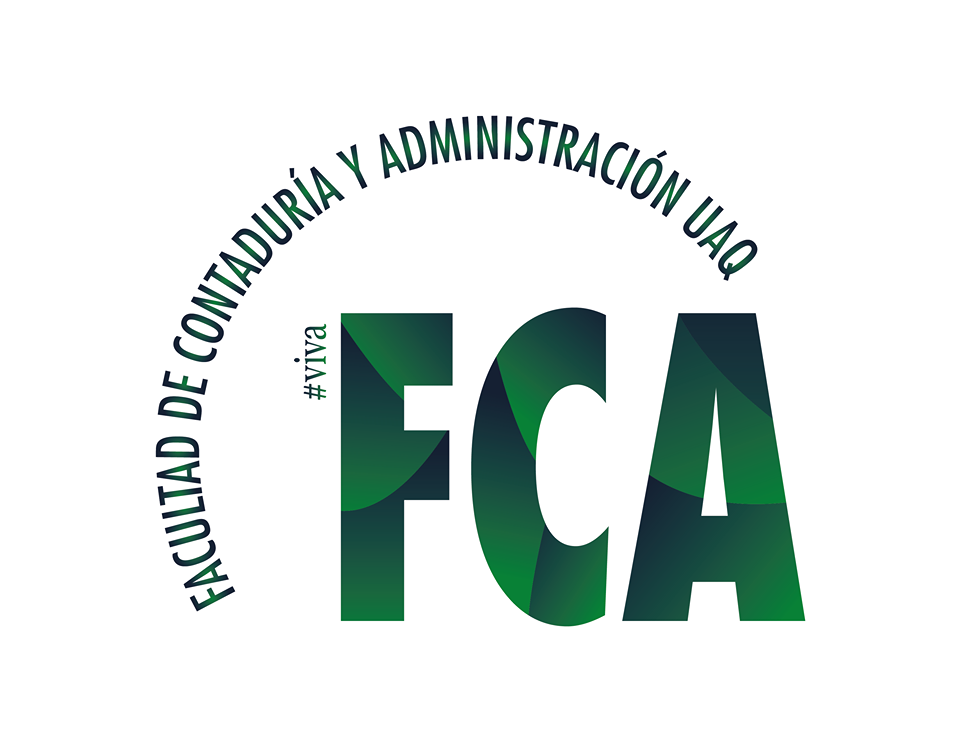 Diana Angely Verduzco Valenzuela – Maestría en Ciencias Económico Administrativas – (6to cuatrimestre)
La Economía Circular: una alternativa para la industria del plástico
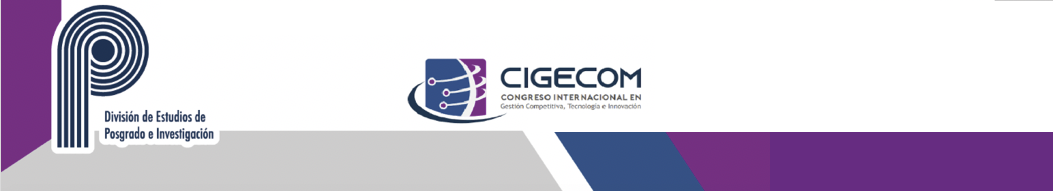 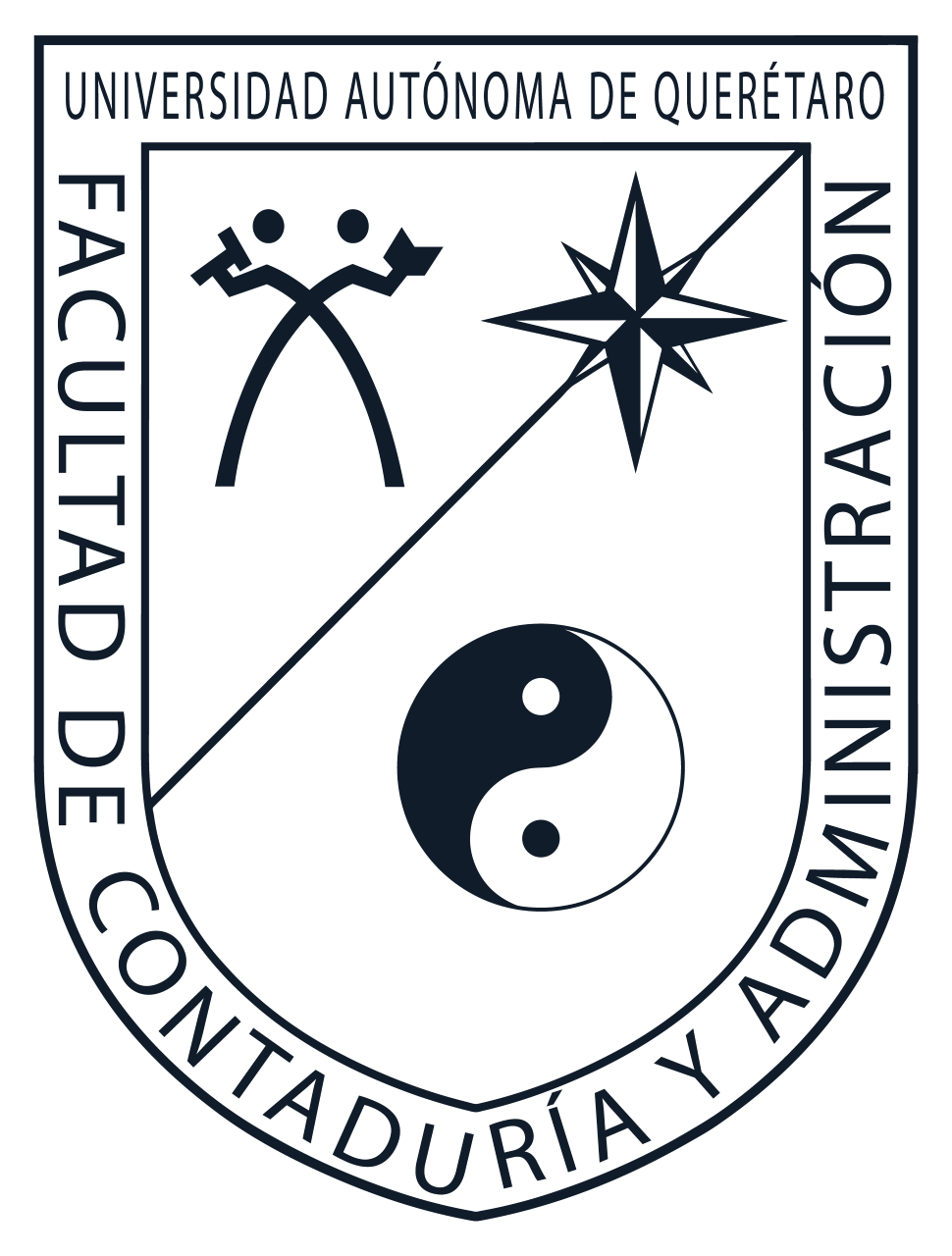 Facultad de Contaduría y Administración- 10, 11 y 12 de noviembre 2021
Universidad Autónoma de Querétaro
Diana Angely Verduzco Valenzuela
dverduzco506@alumnos.uaq.mx
diana.verduzco6@gmail.com
442 878 1575
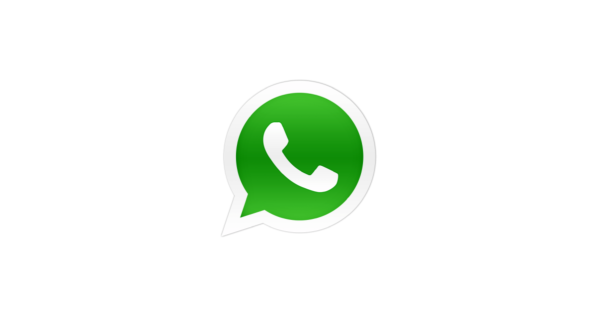 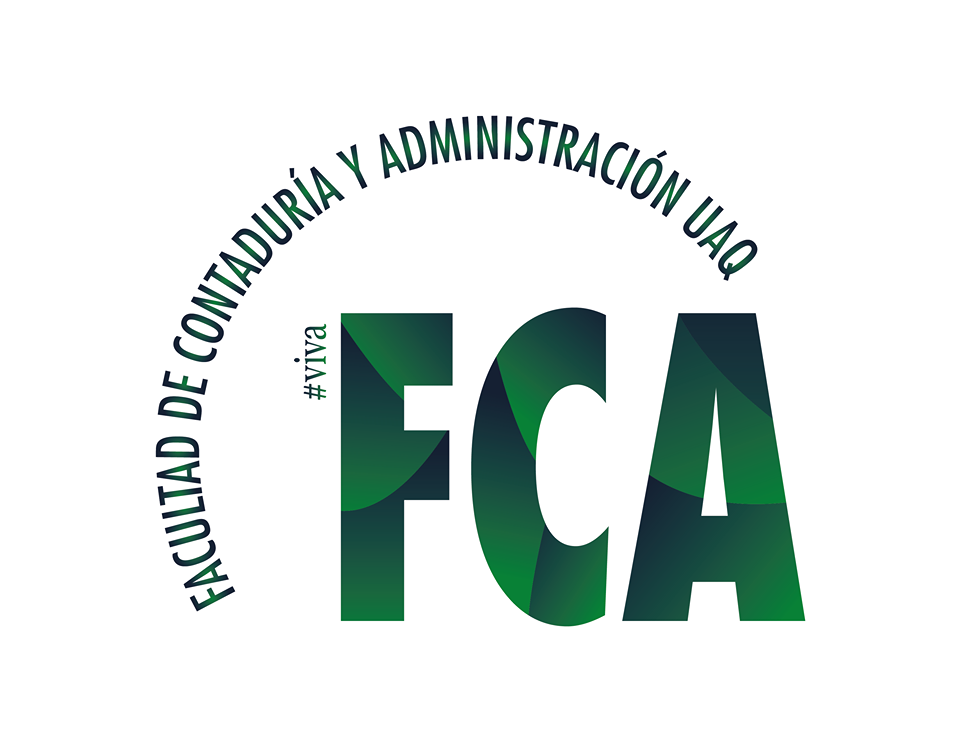 Diana Angely Verduzco Valenzuela – Maestría en Ciencias Económico Administrativas – (6to cuatrimestre)